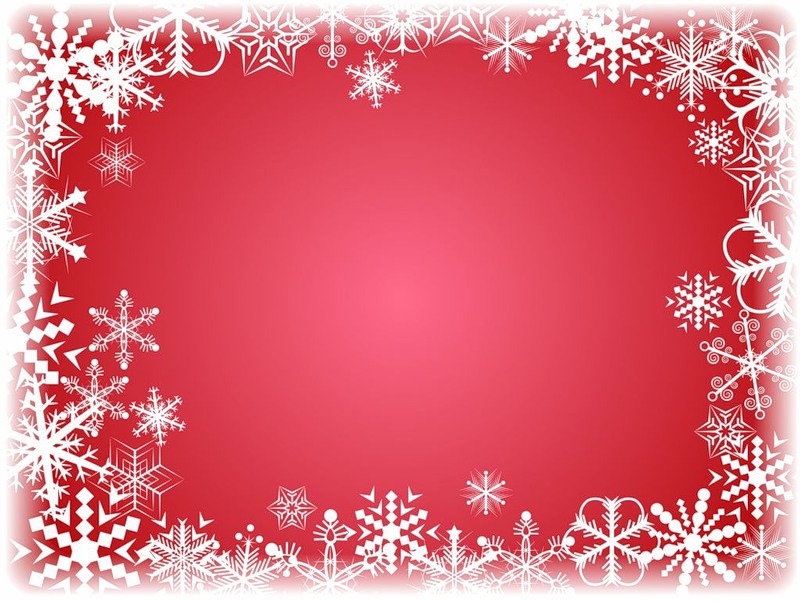 Зима в картинах русских художников
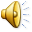 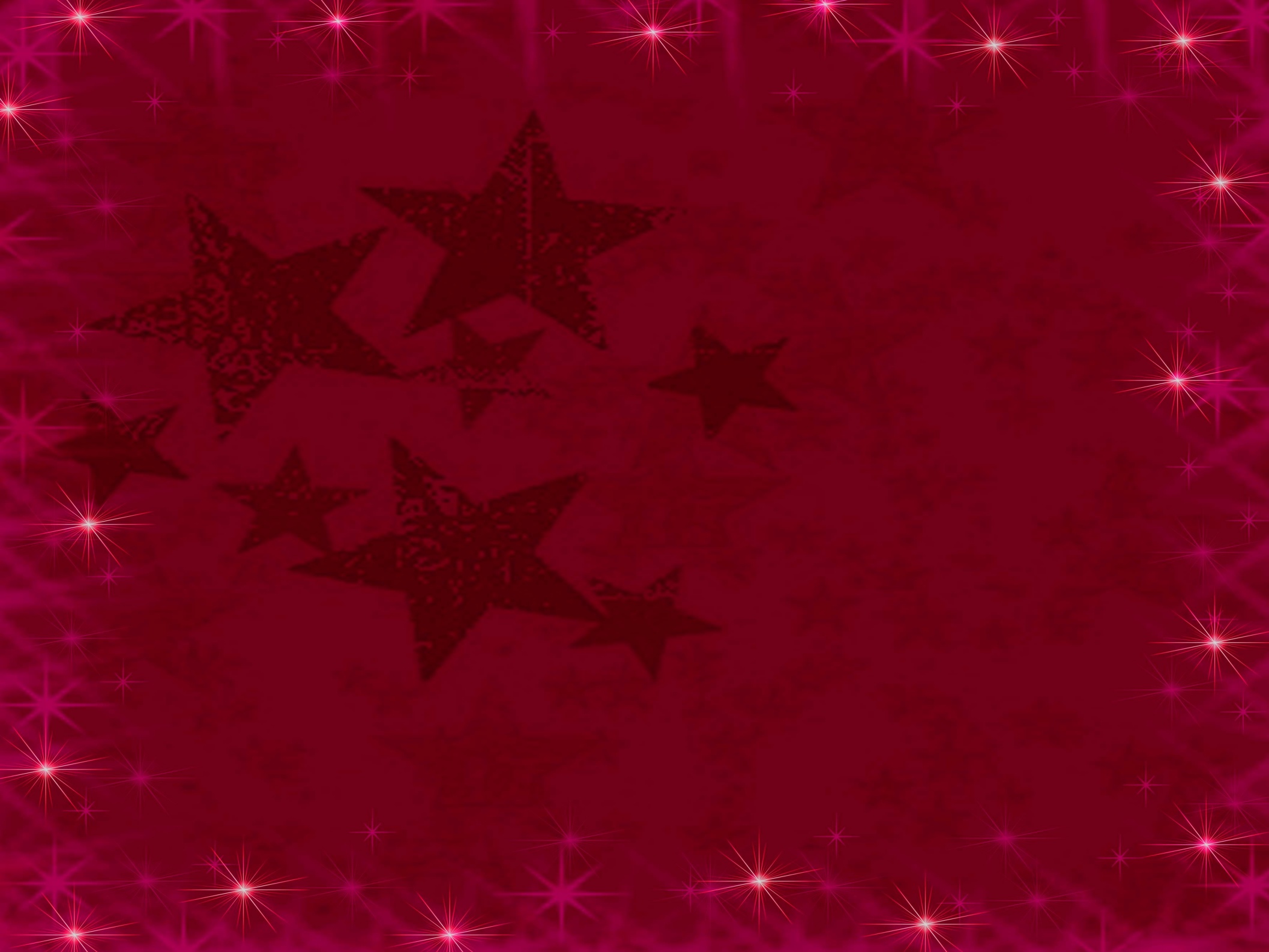 Васнецов А. М. Зимний сон (Зима). 1908-1914
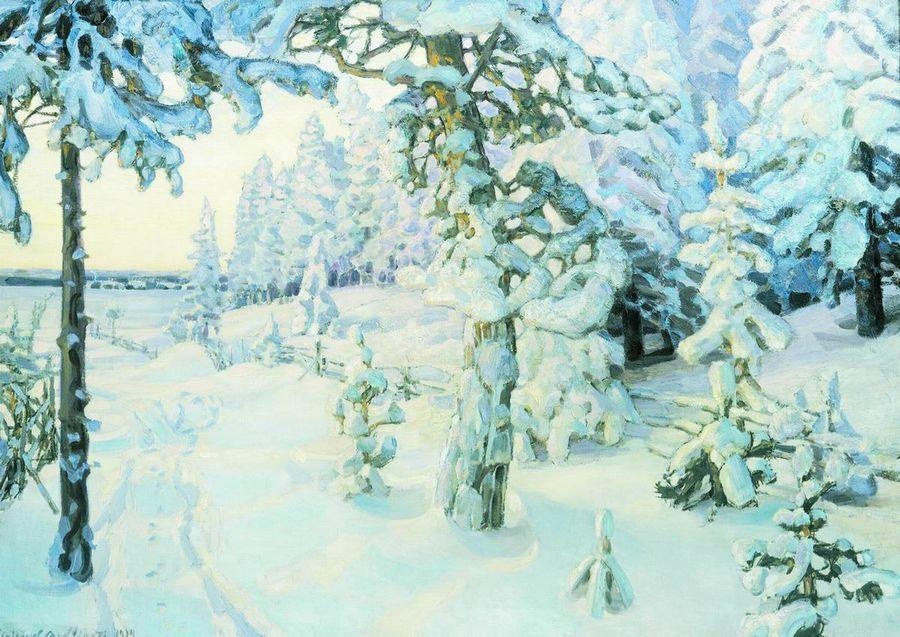 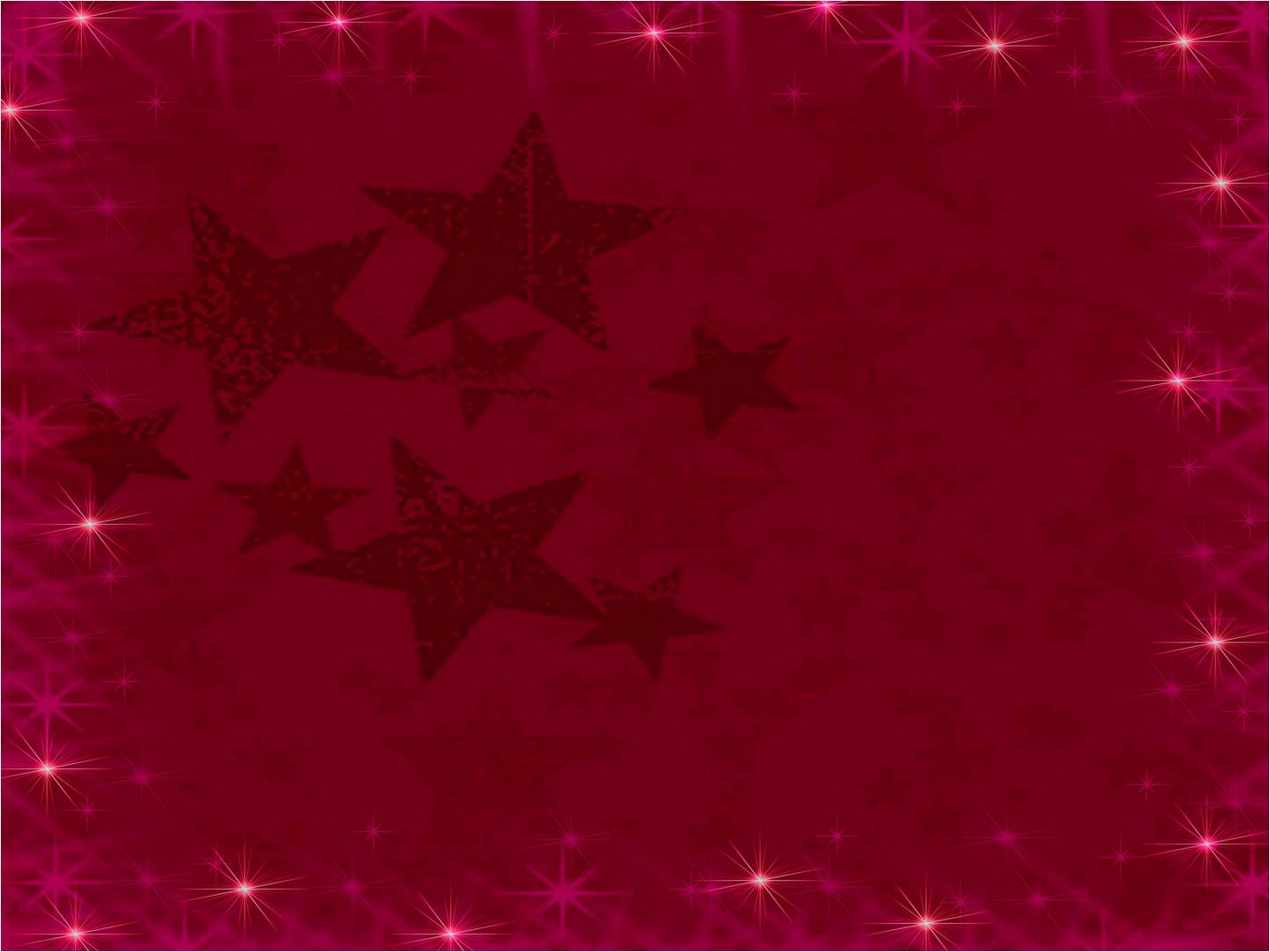 Шильдер А. Н. Зимний лес. 1904
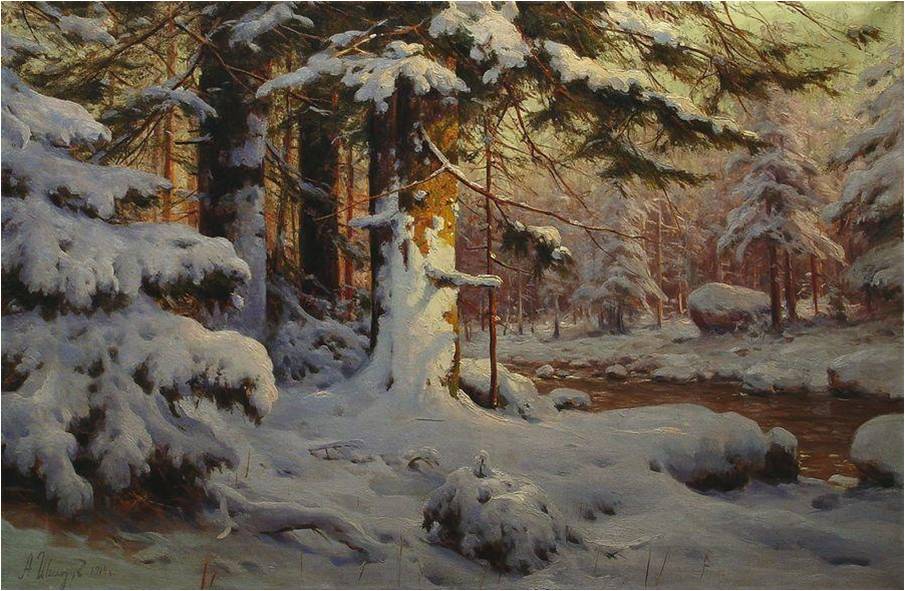 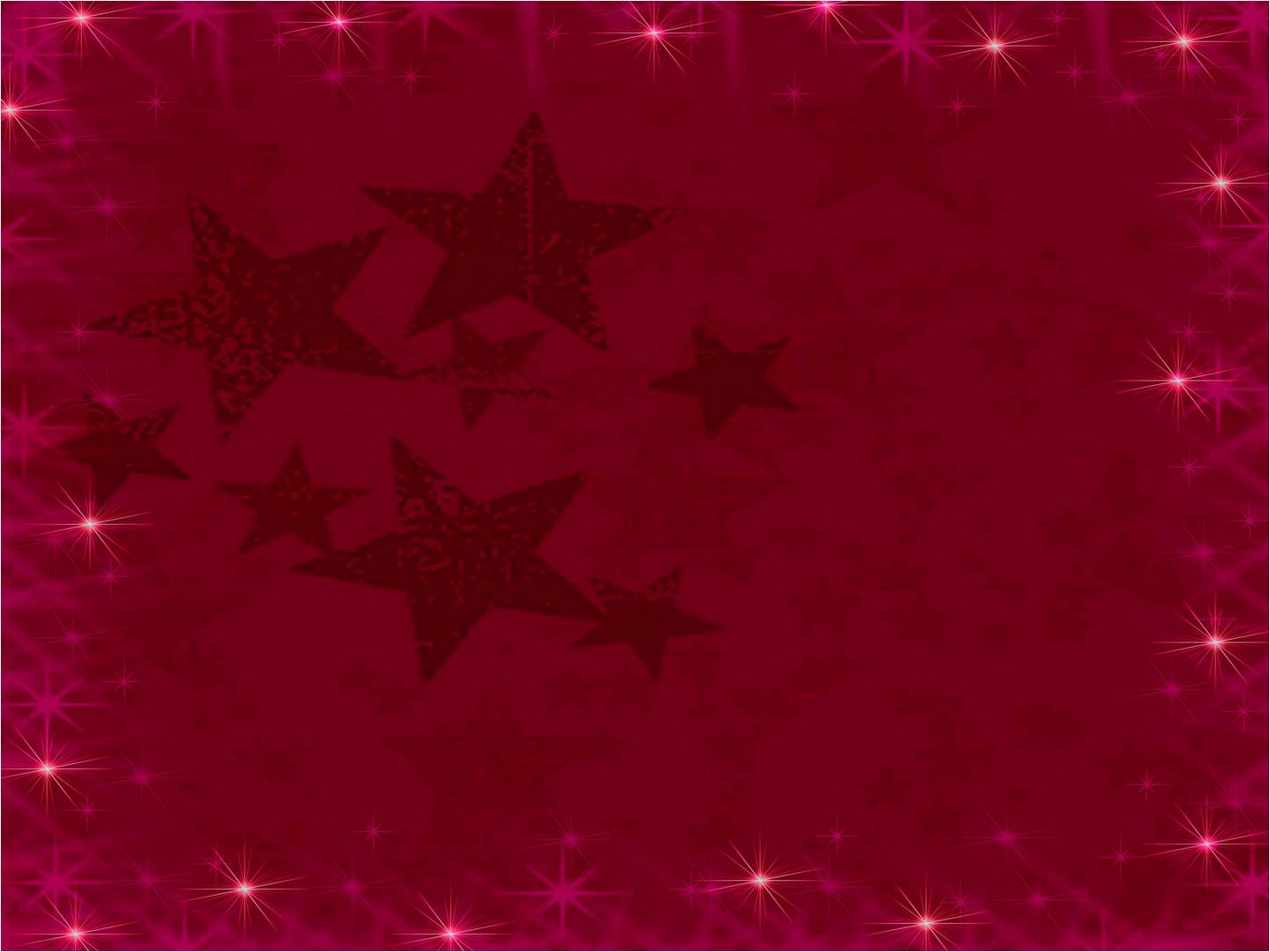 Клевер Ю. Ю. Зимний пейзаж с рекой и домами. 1914
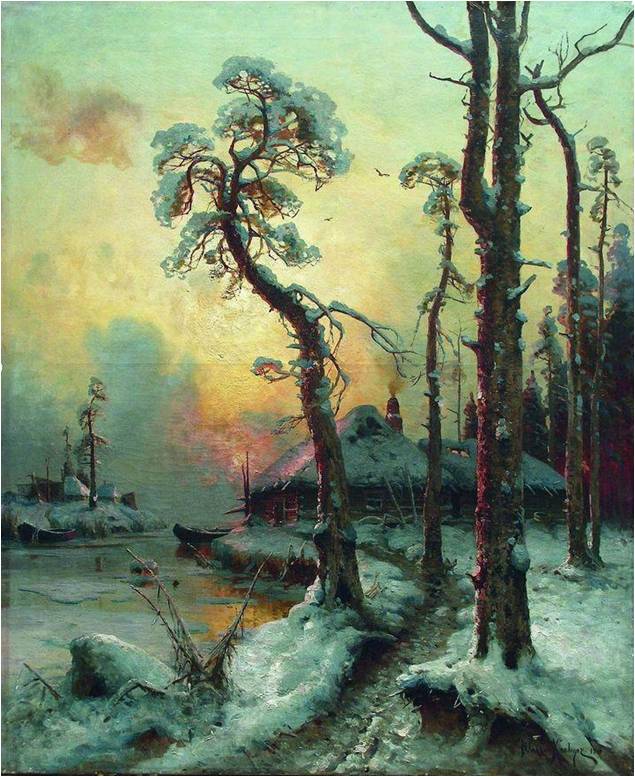 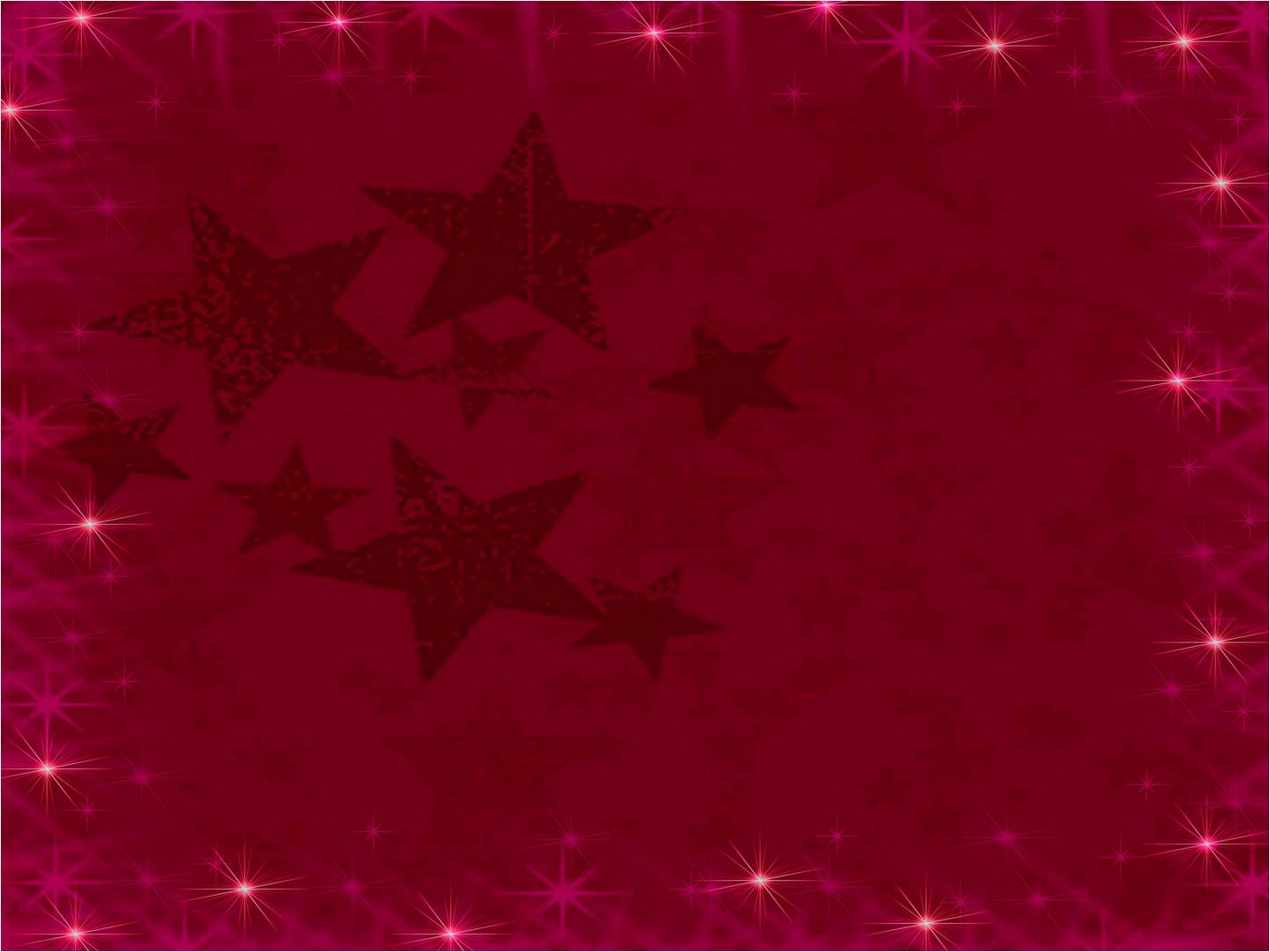 Вещилов К. А. Зимний пейзаж. 1917
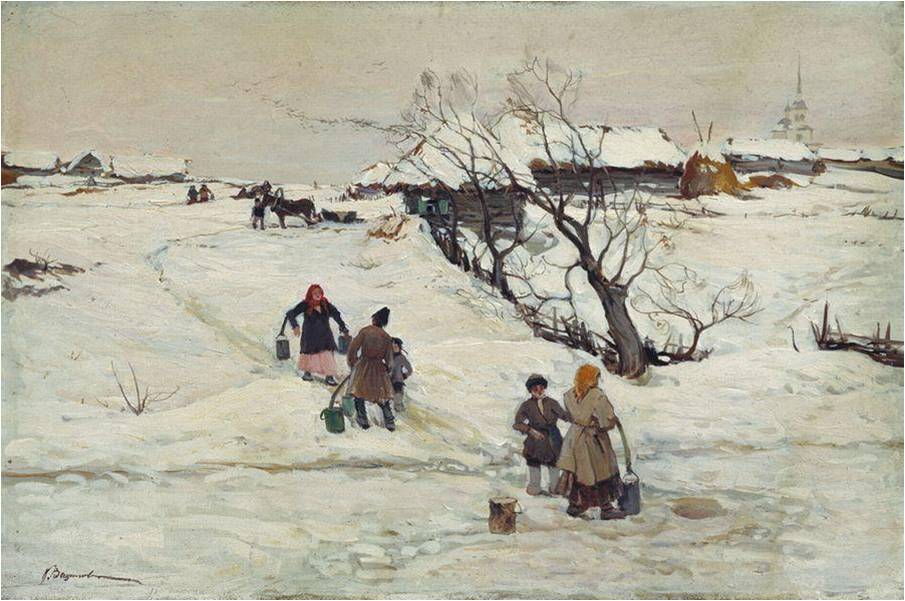 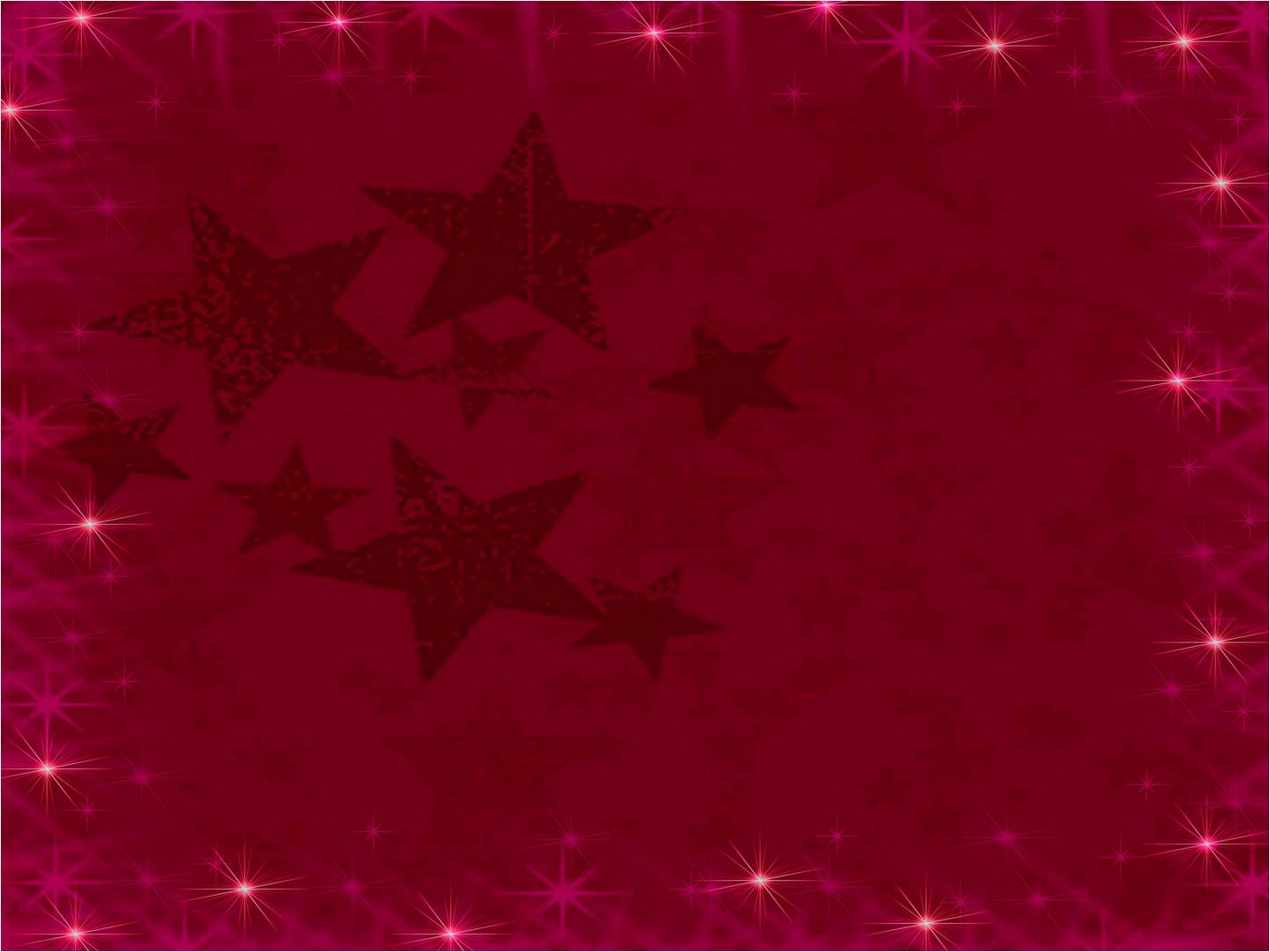 Горбатов К. И. Зимний пейзаж с церковью. 1925
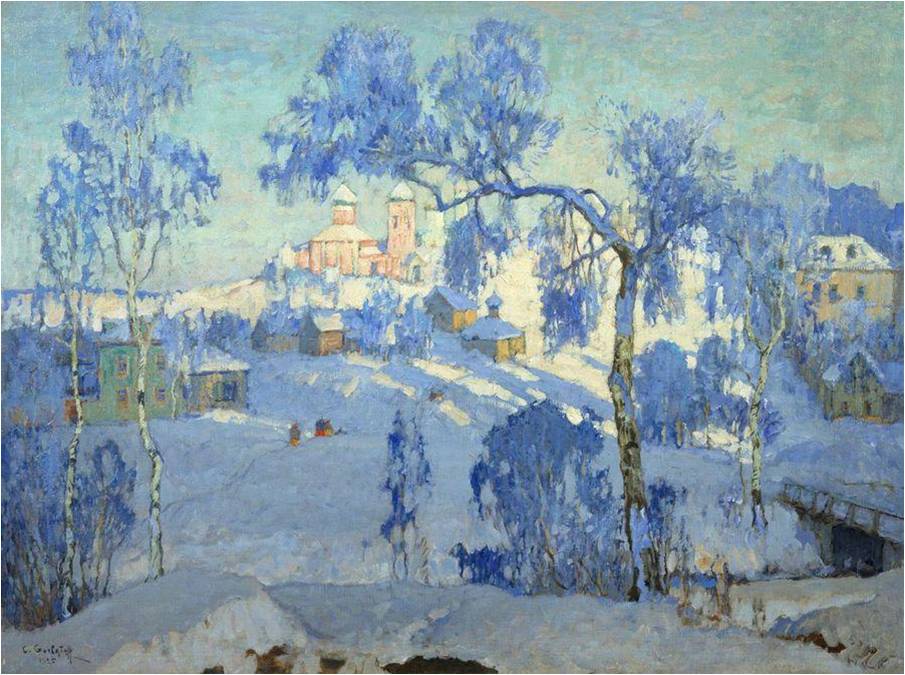 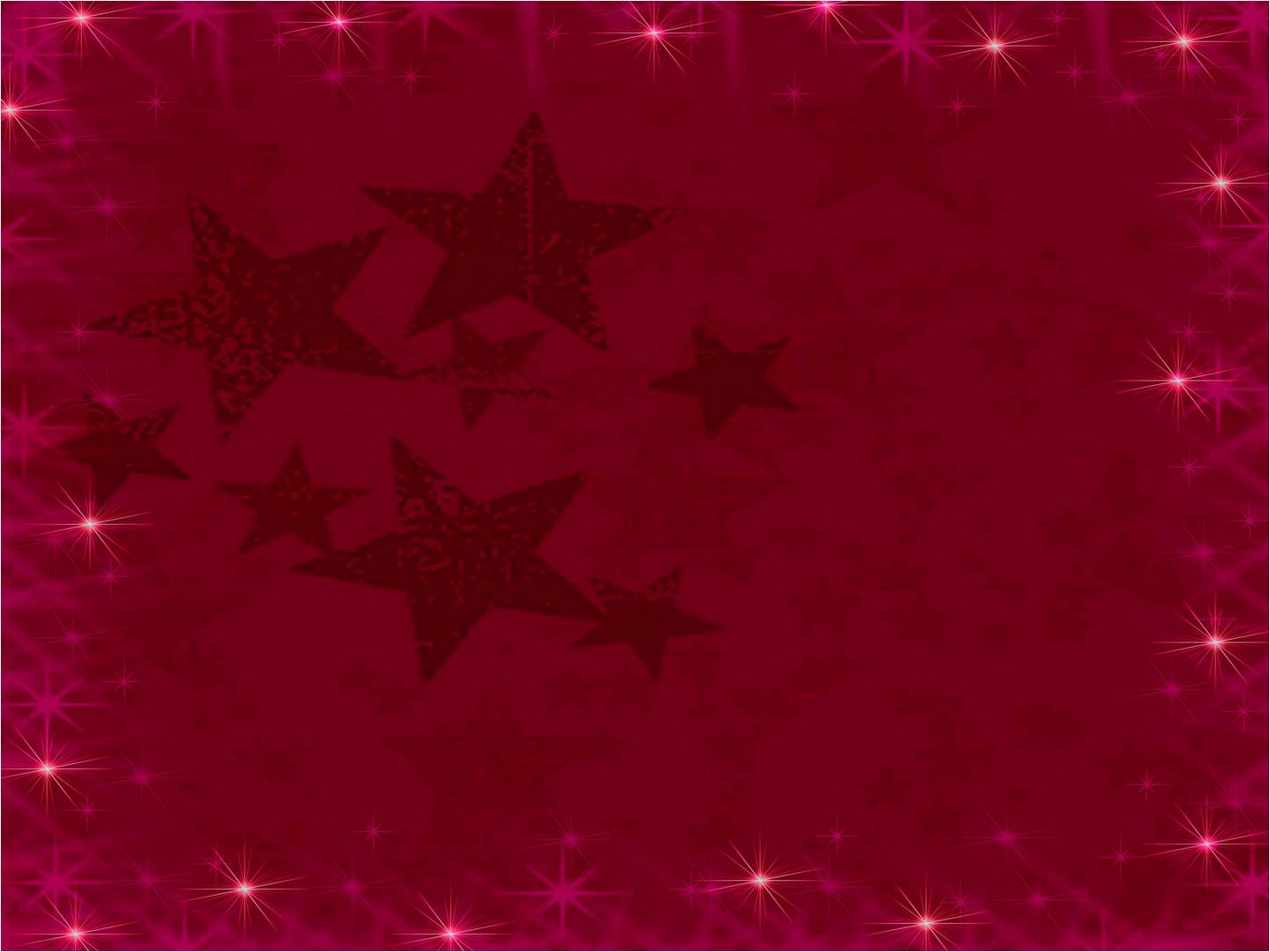 Егорнов А. С. Зима. 1895
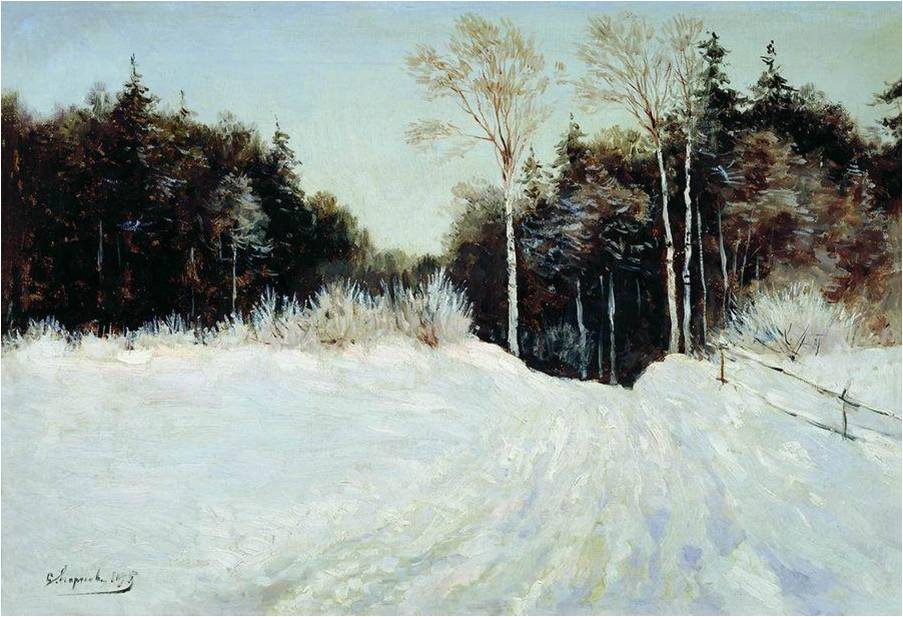 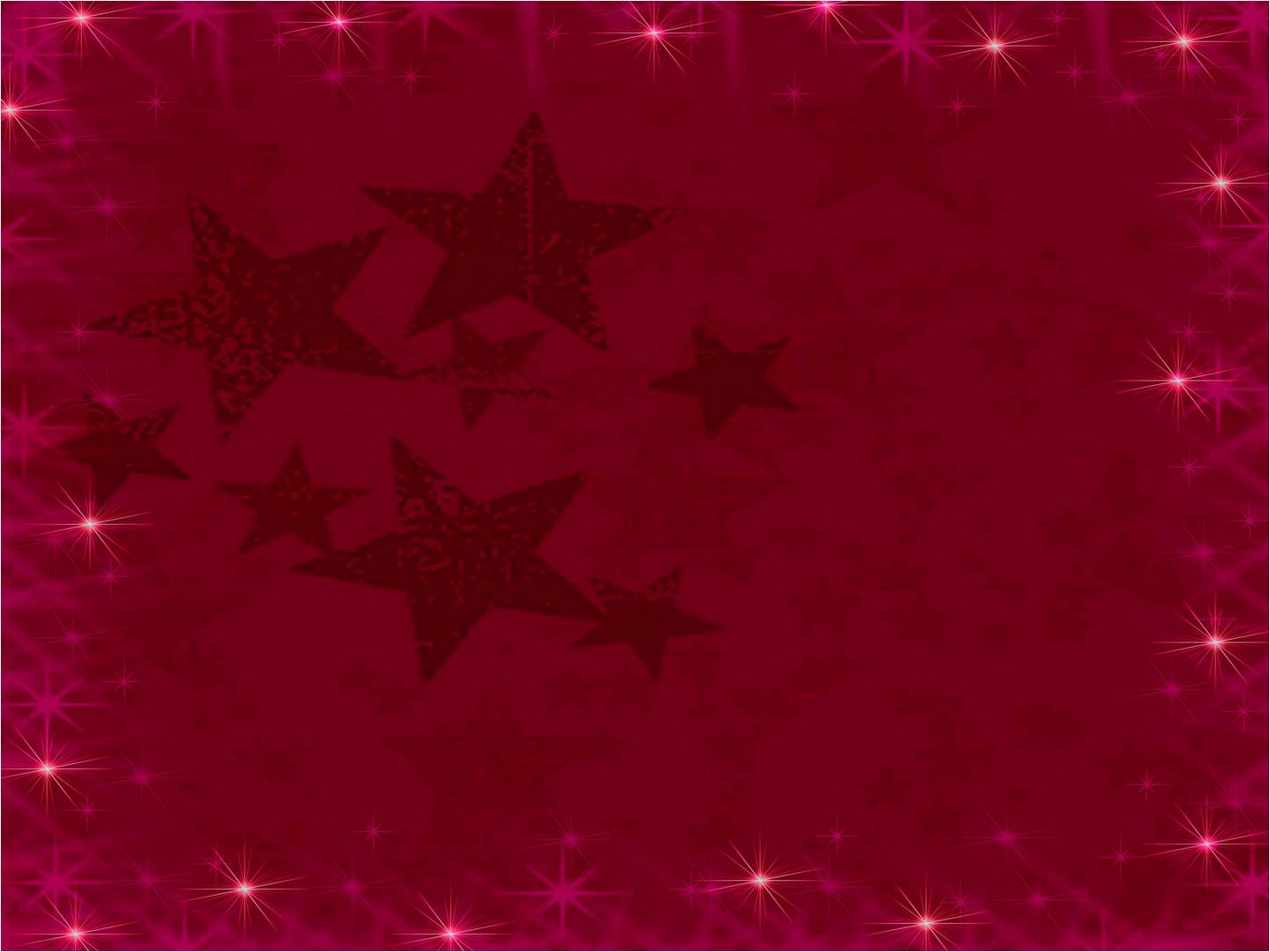 Дубовской Н. Н. В обители. Троице-Сергиева лавра. 1917
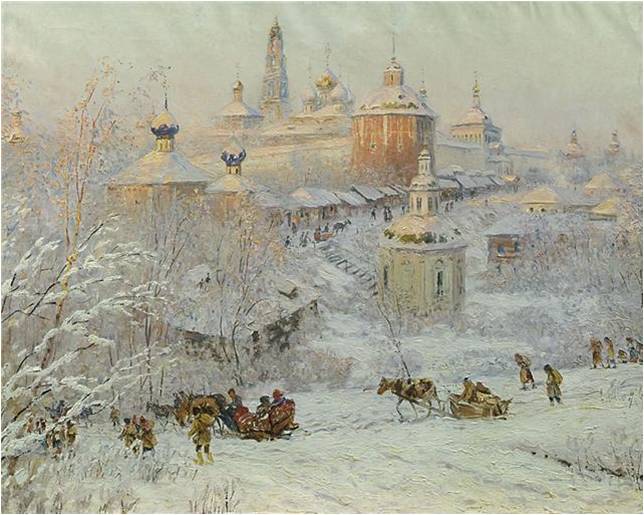 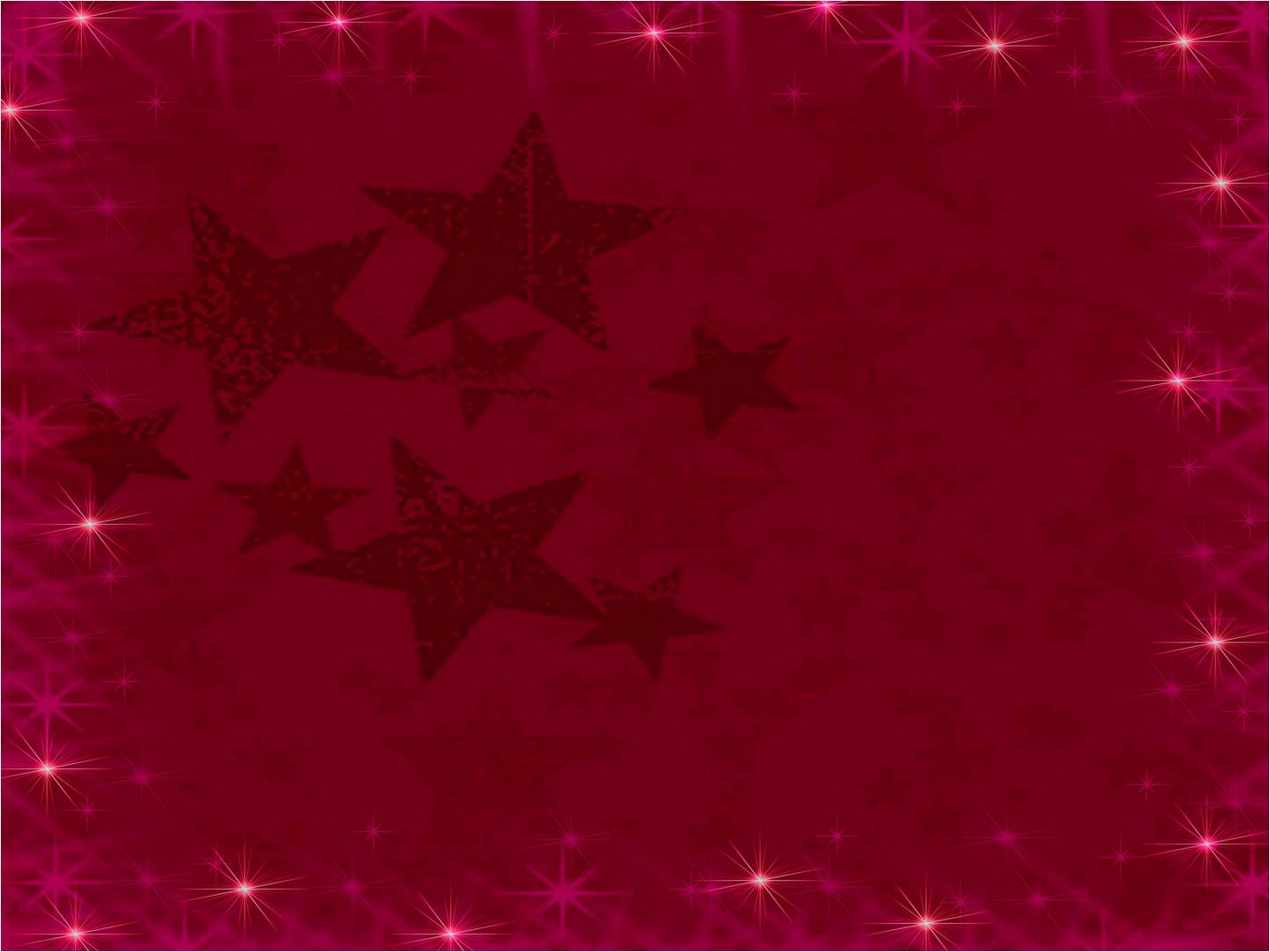 Жуковский С. Ю. Зима
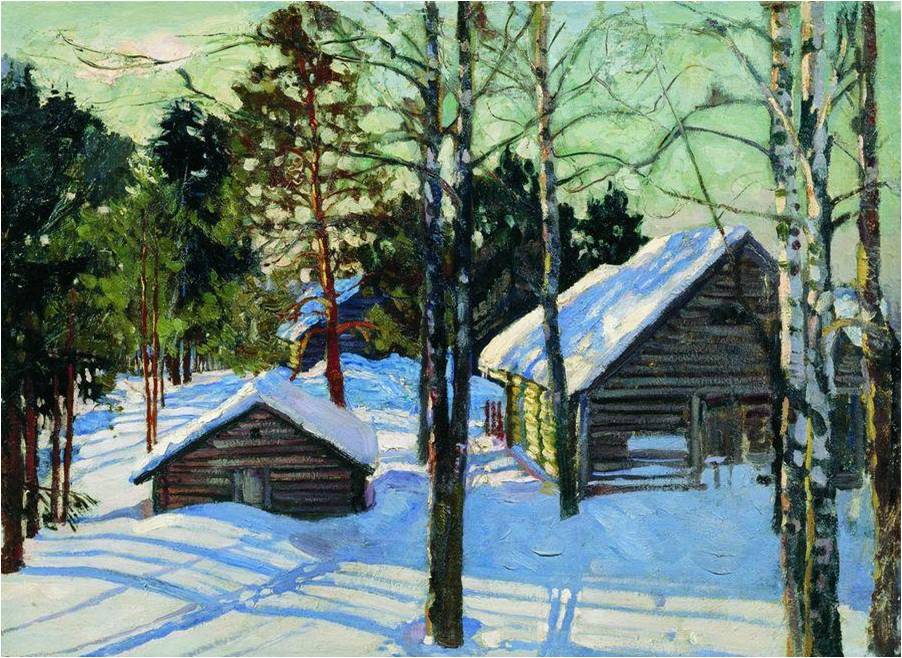 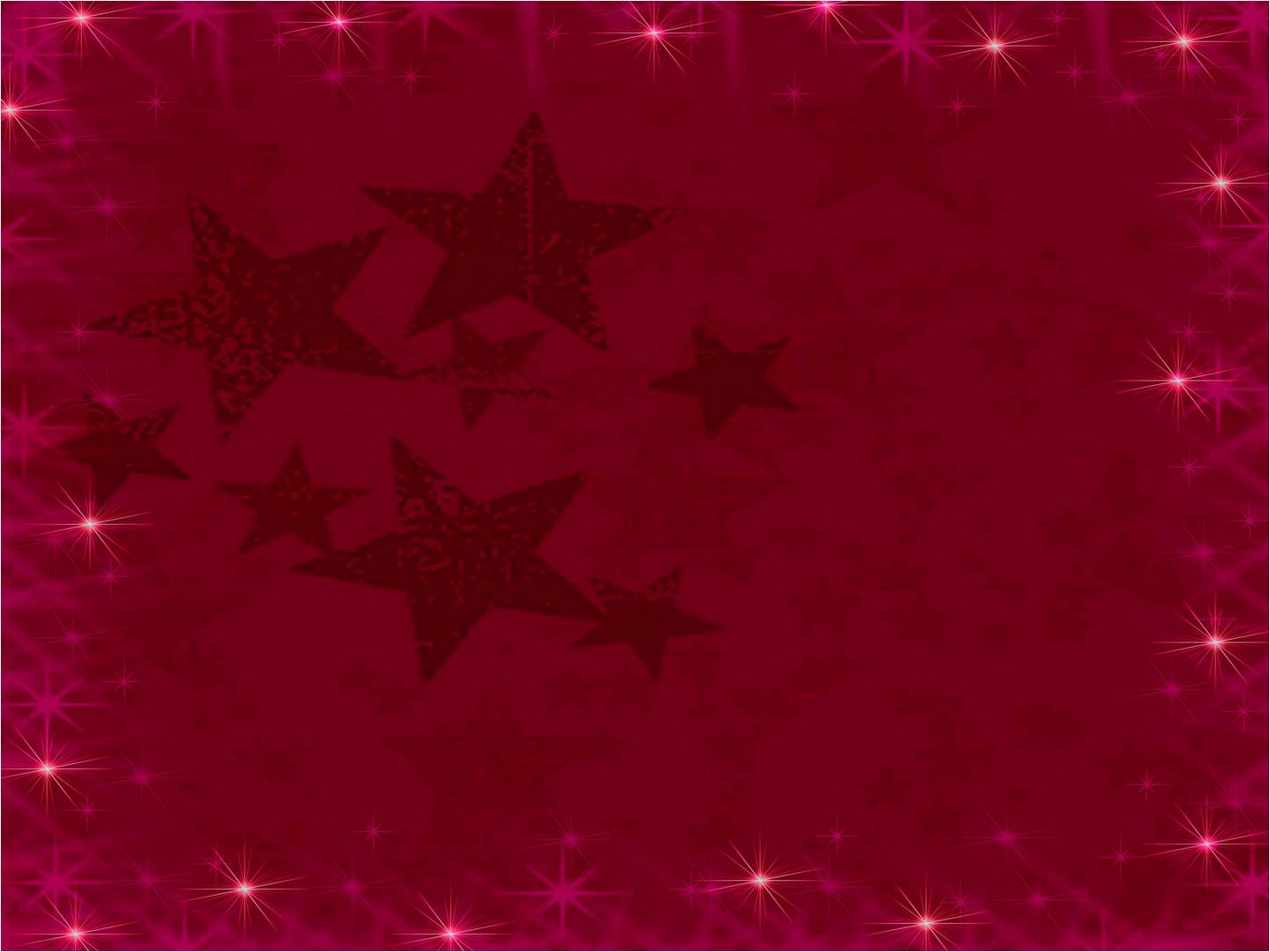 Шильдер А. Н. Ручей в лесу. 1906
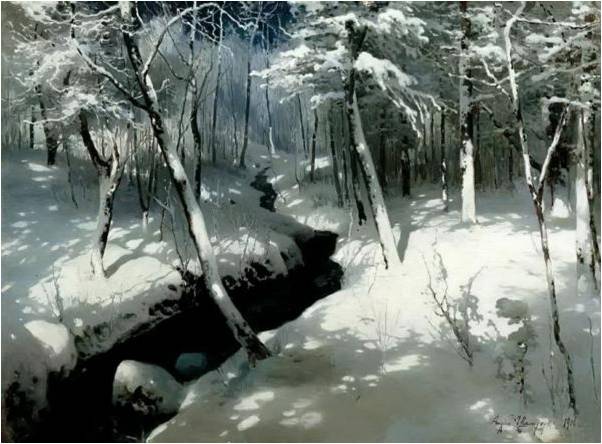 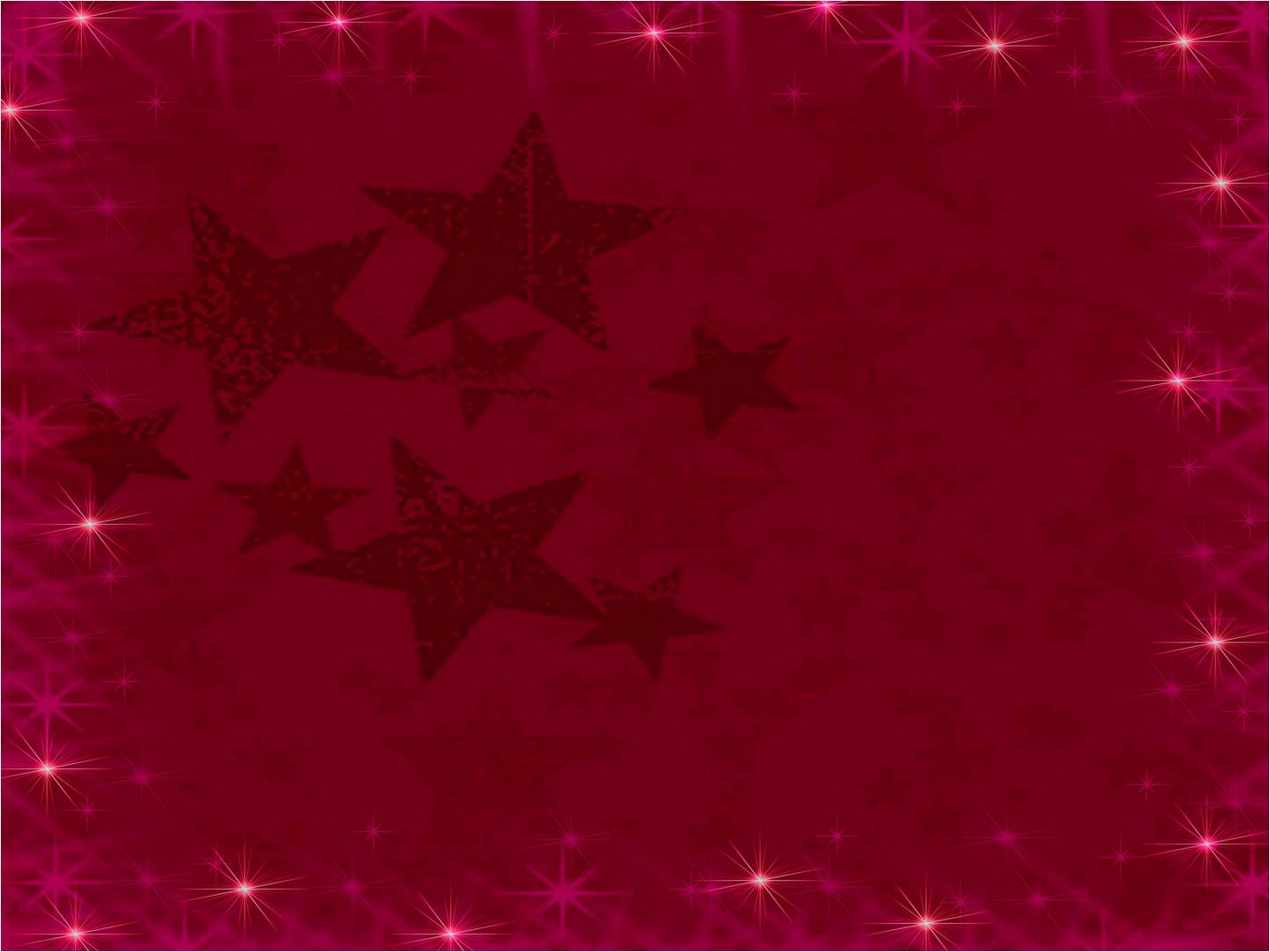 Каменев Л. Л. Зимний пейзаж. 1871
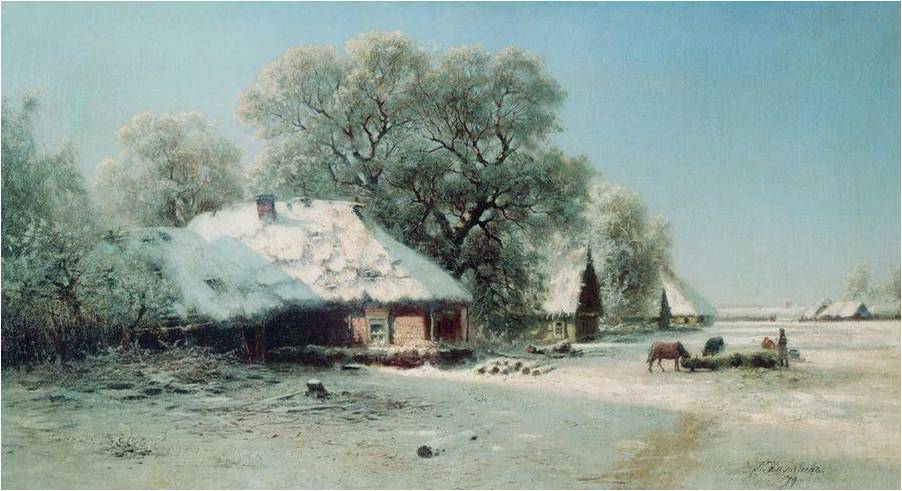 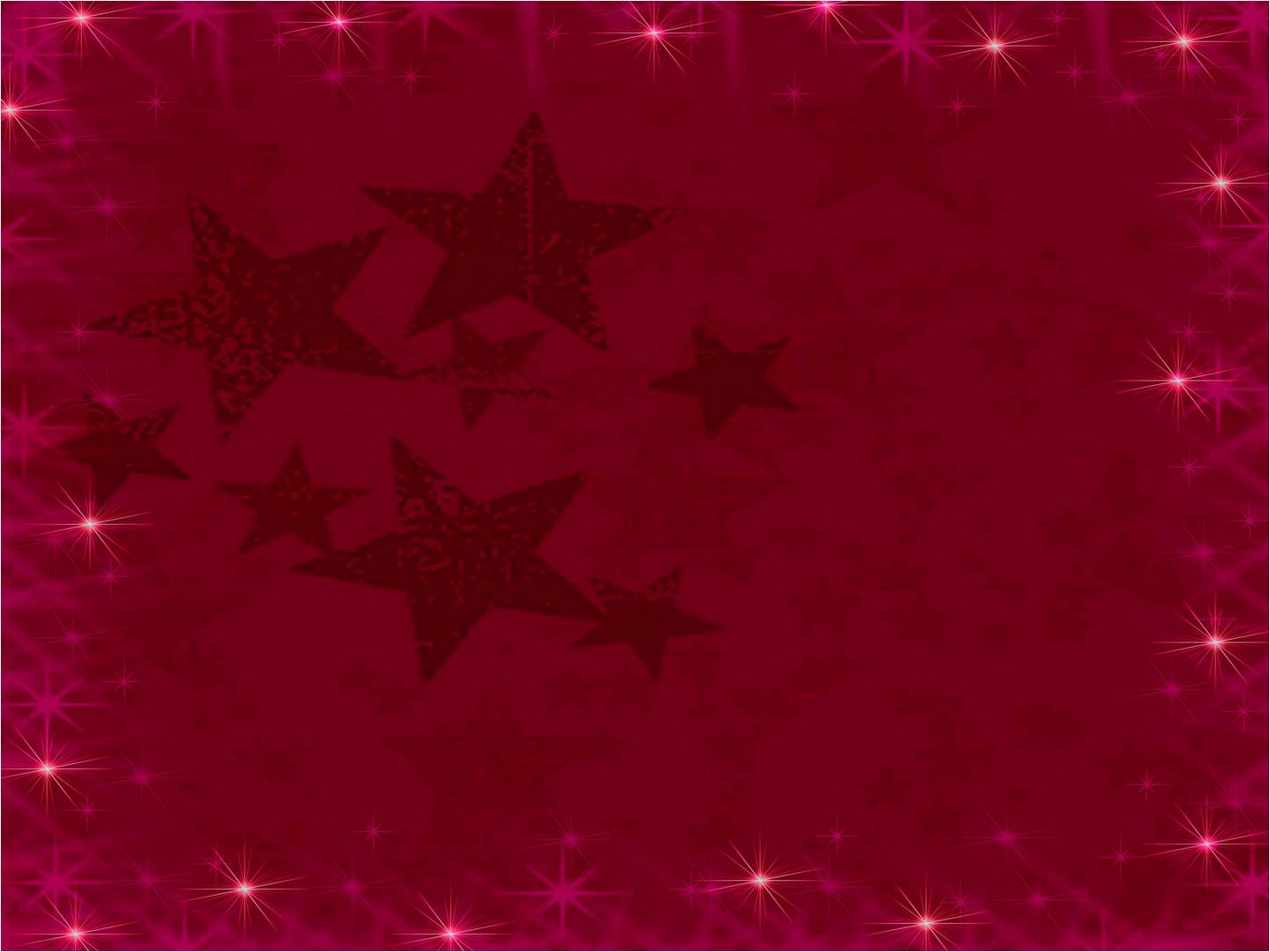 Колесников С. Ф. Зимний пейзаж. 1915
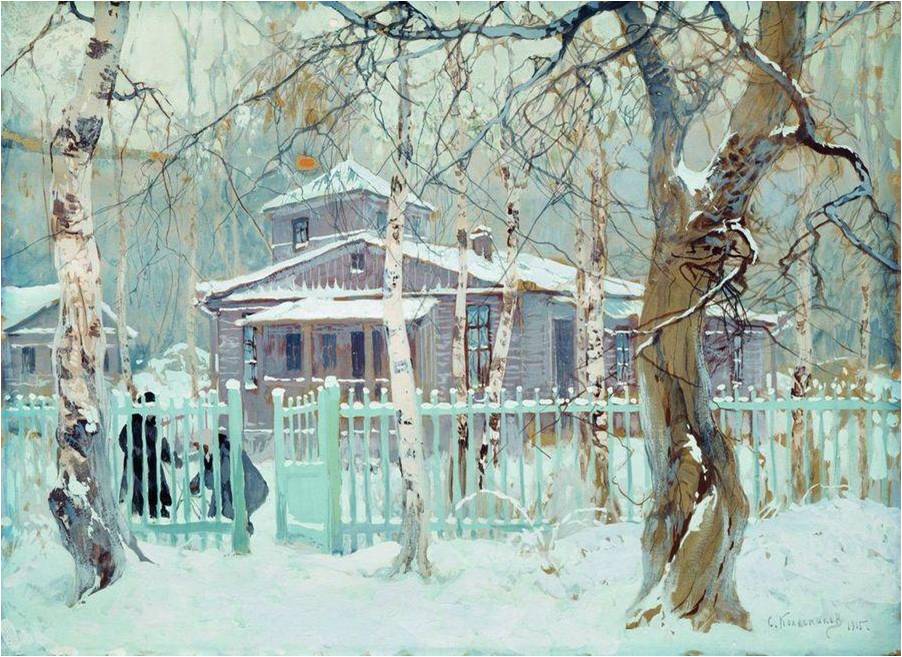 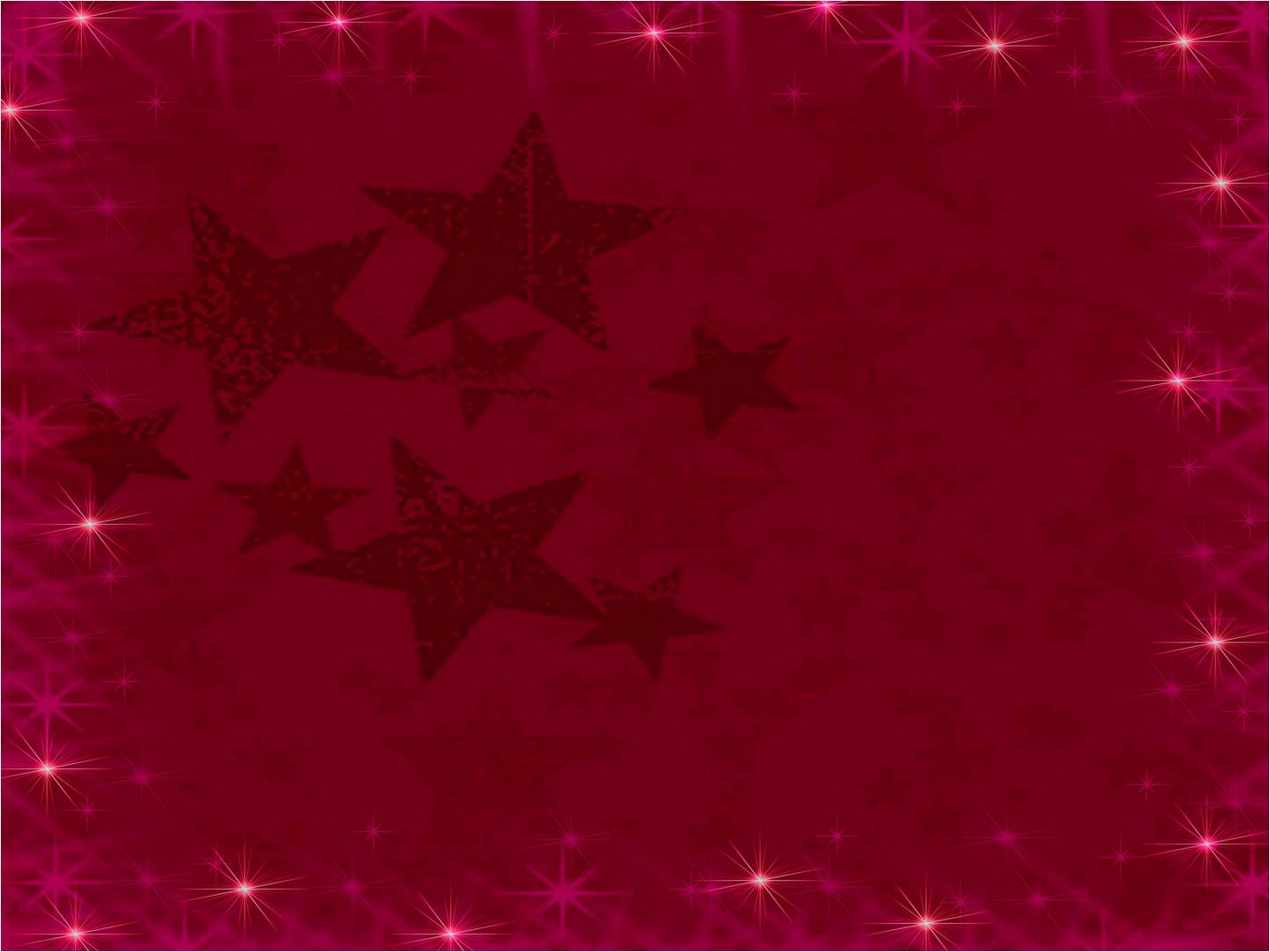 Кондратенко Г. П. Зимний пейзаж с церковью. 1880-е
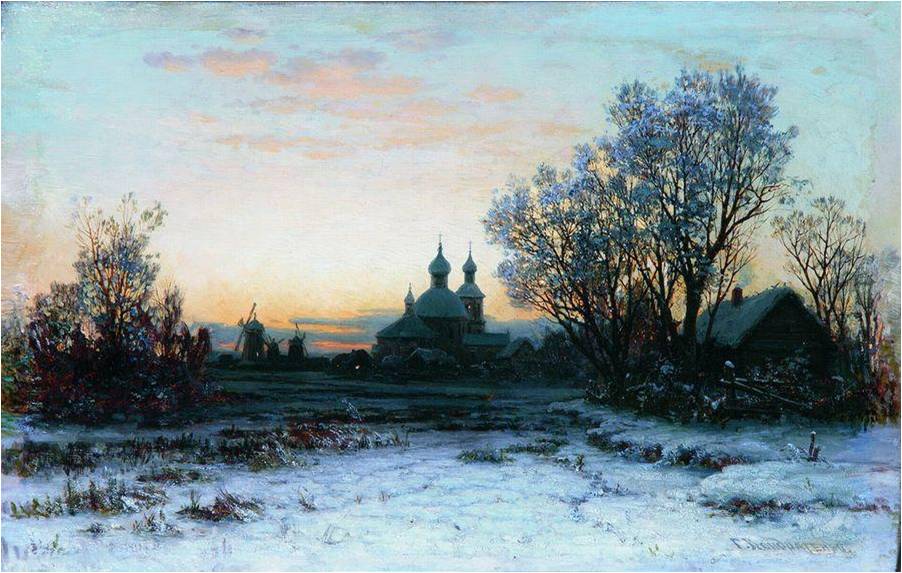 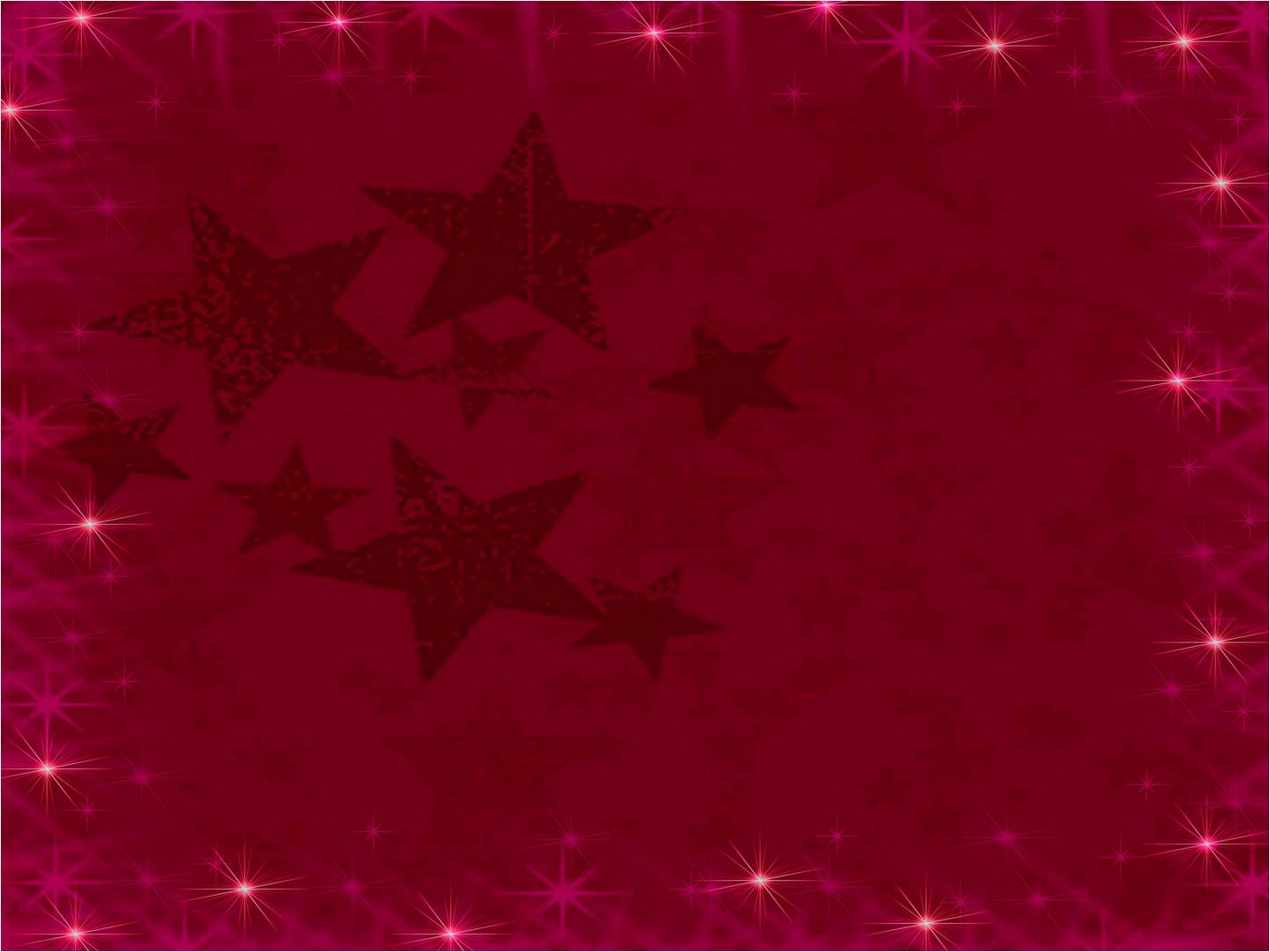 Колесников С. Ф. Зима. Околица. 1907
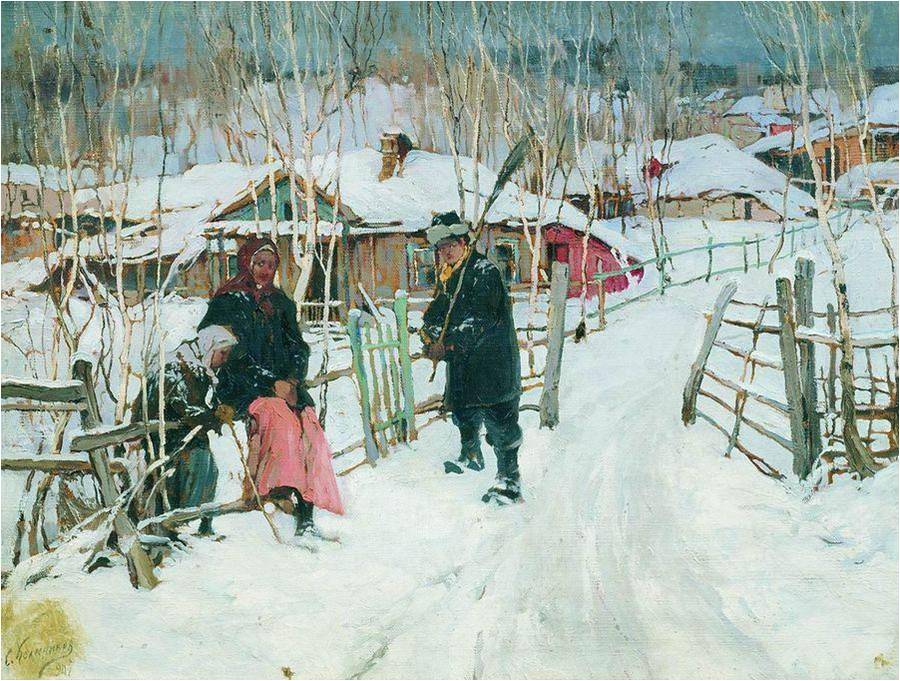 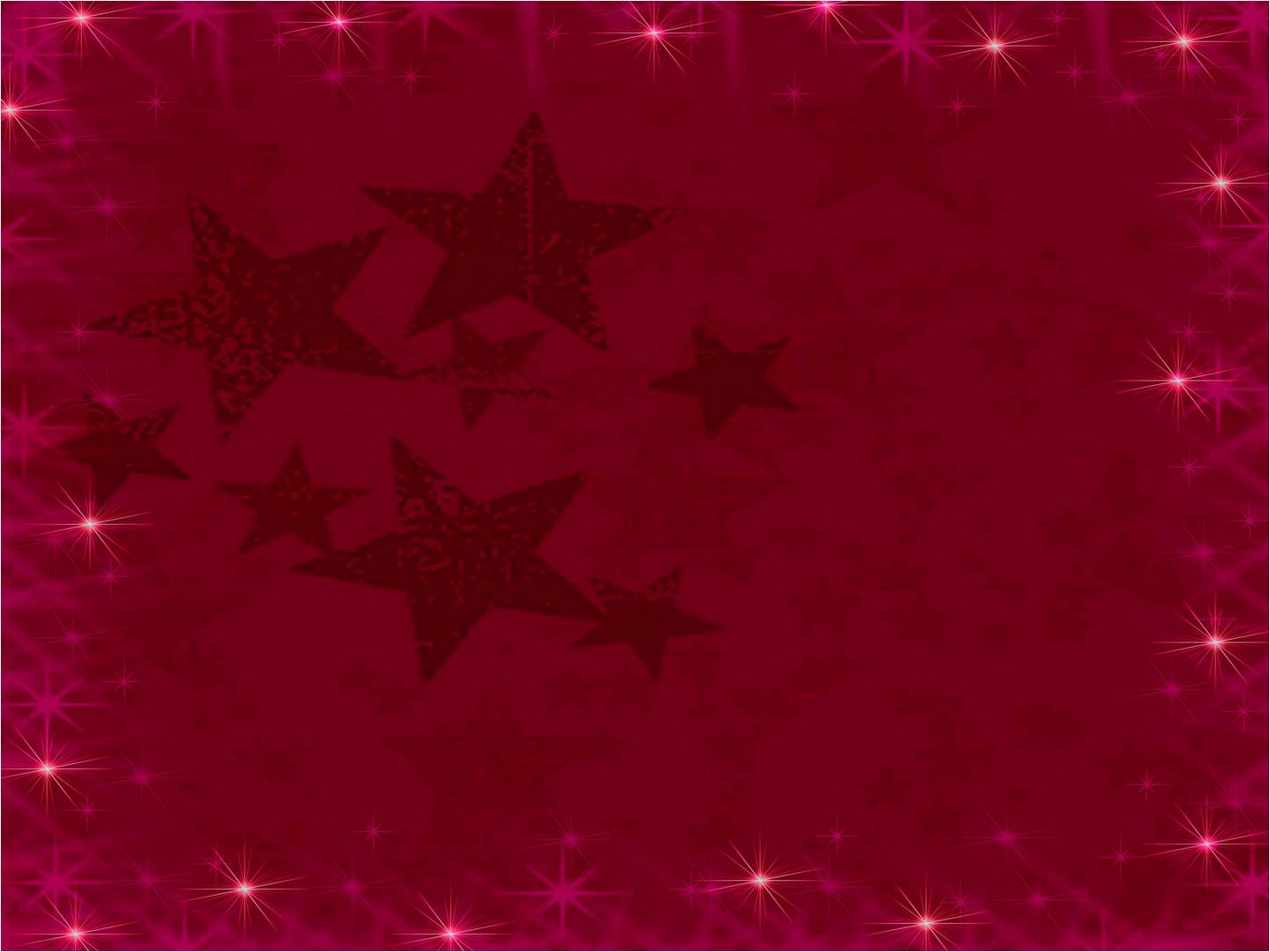 Крыжицкий К.Я. Зимний пейзаж со стогами. 1910
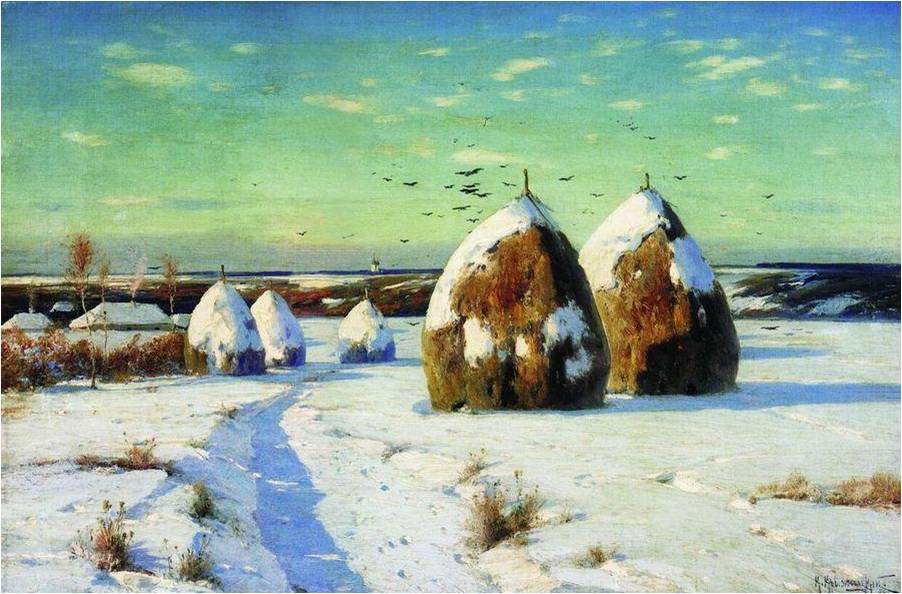 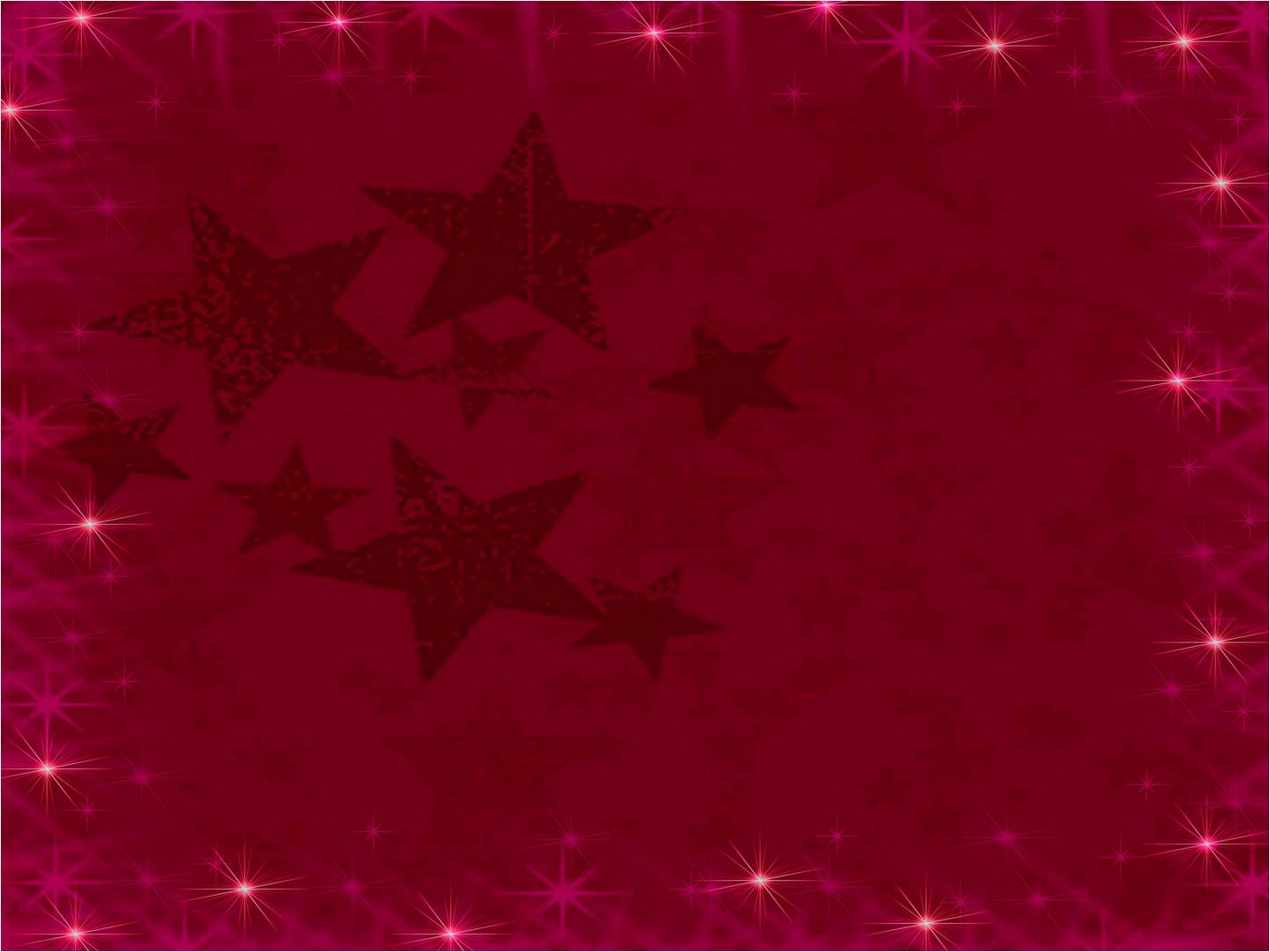 Клевер Ю. Ю. Зимний пейзаж. 1881
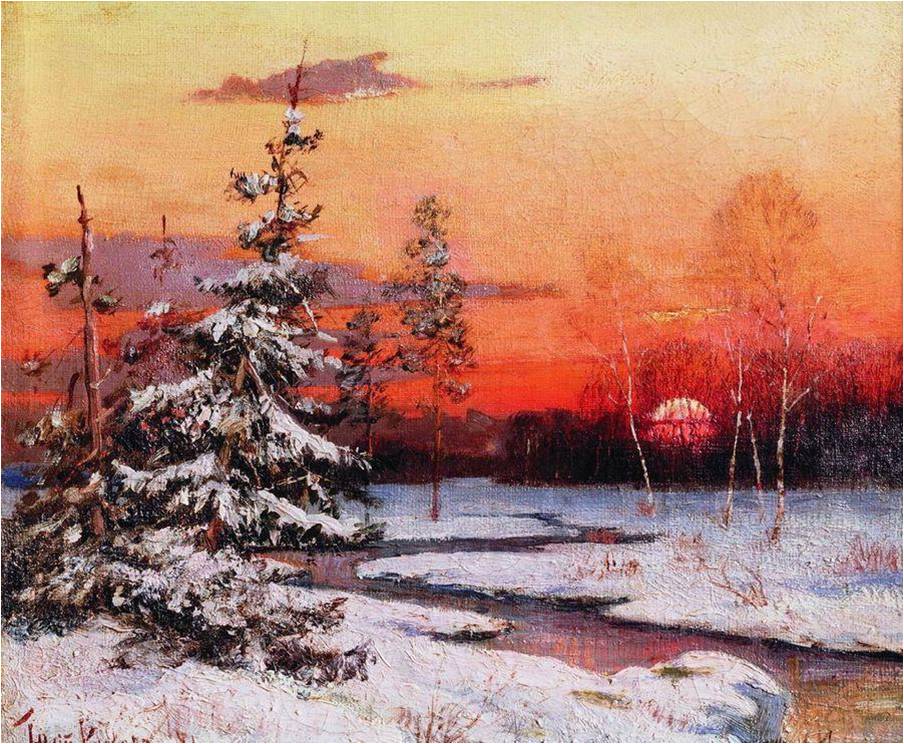 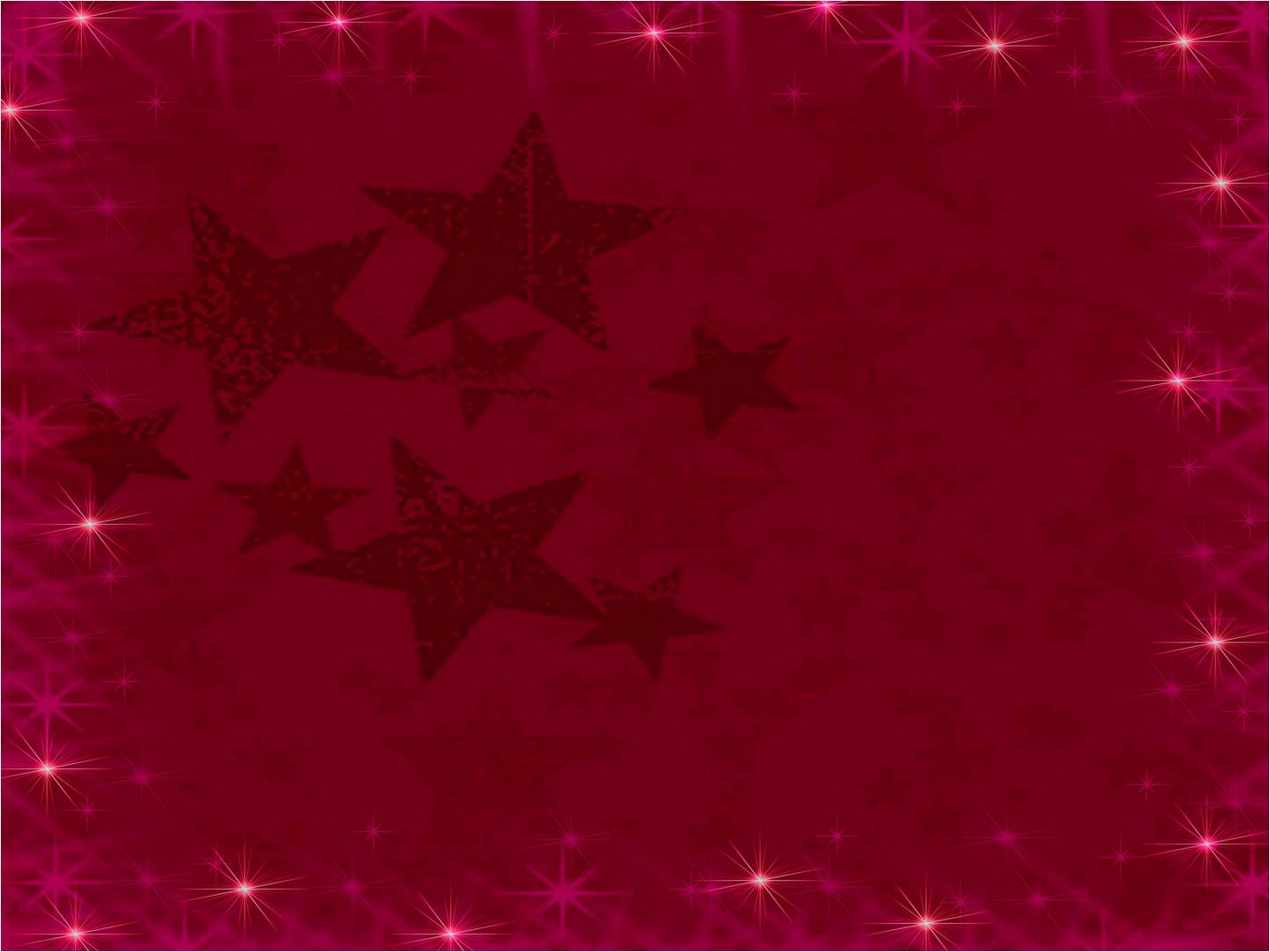 Крымов Н. П. Зимний день. 1913
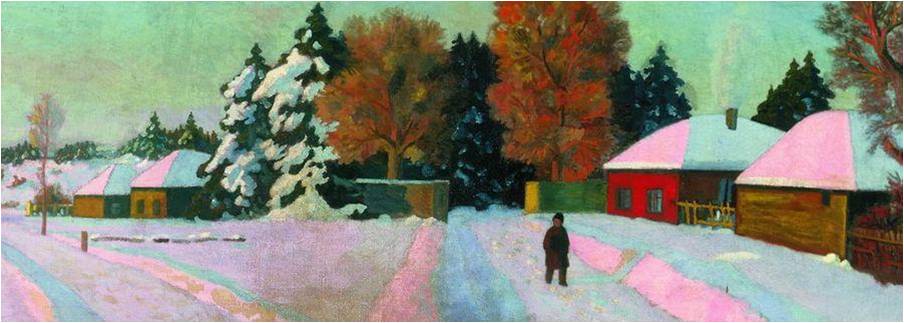 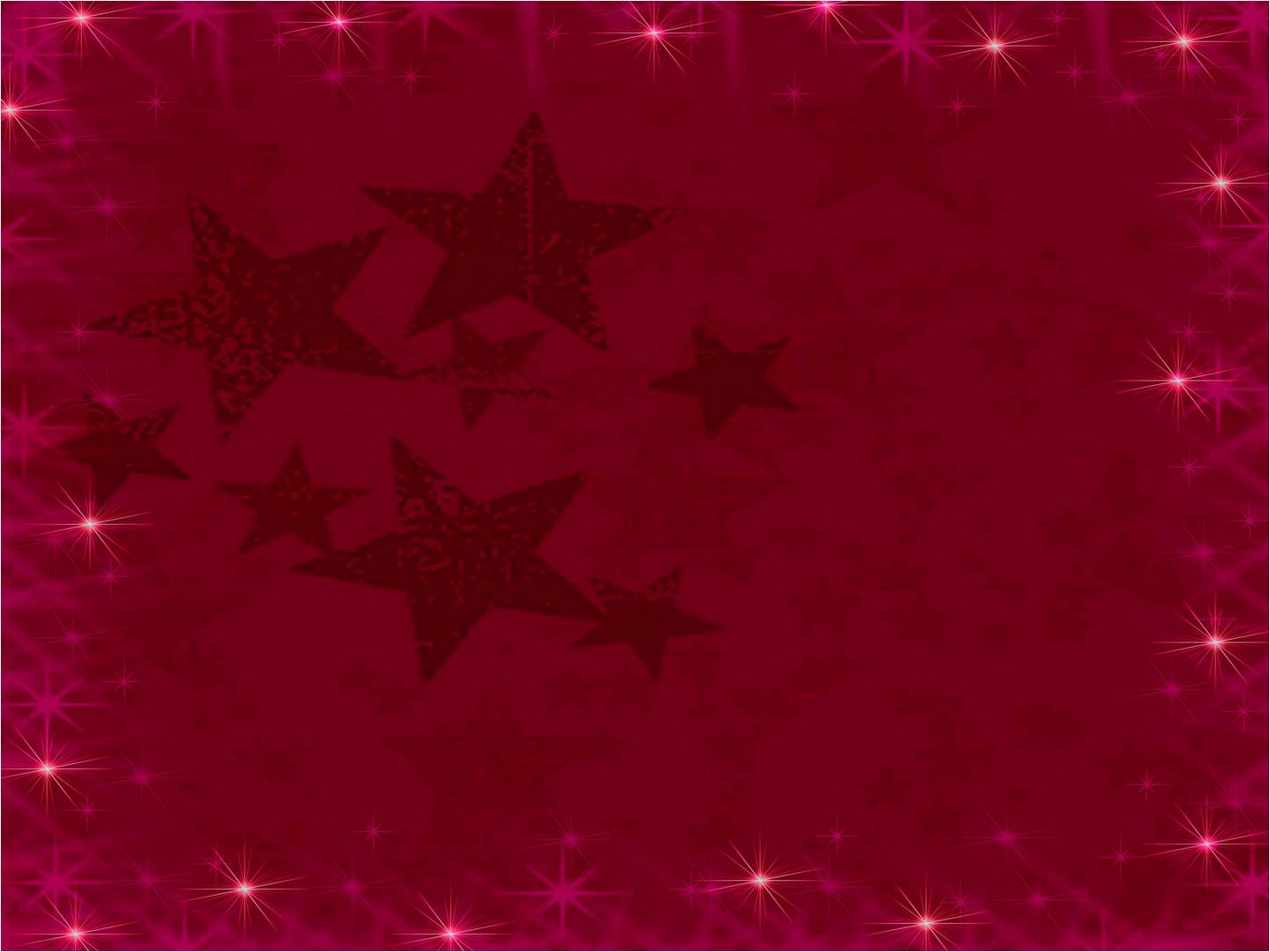 Кондратенко Г. П. Зимний вечер
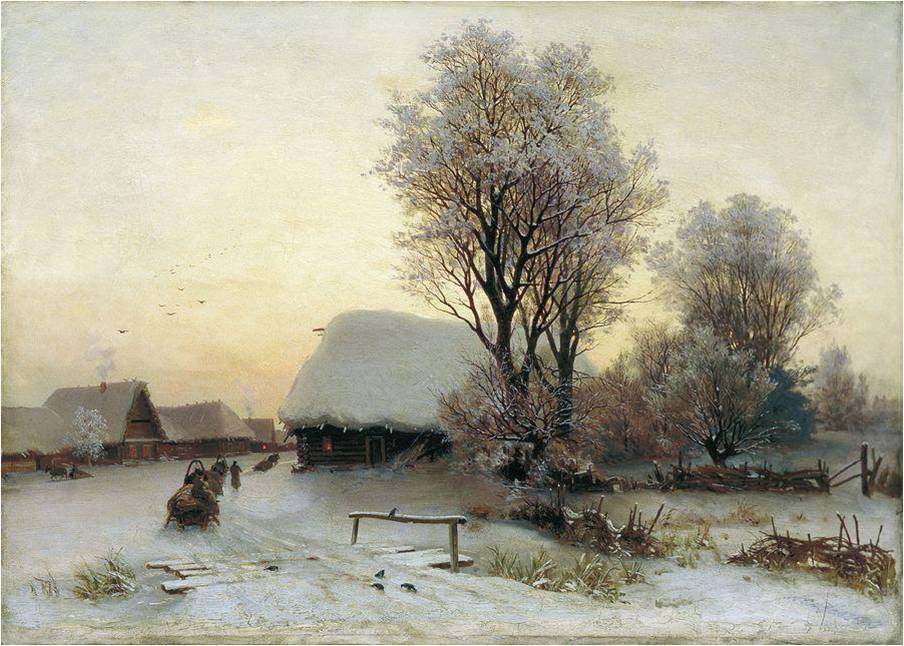 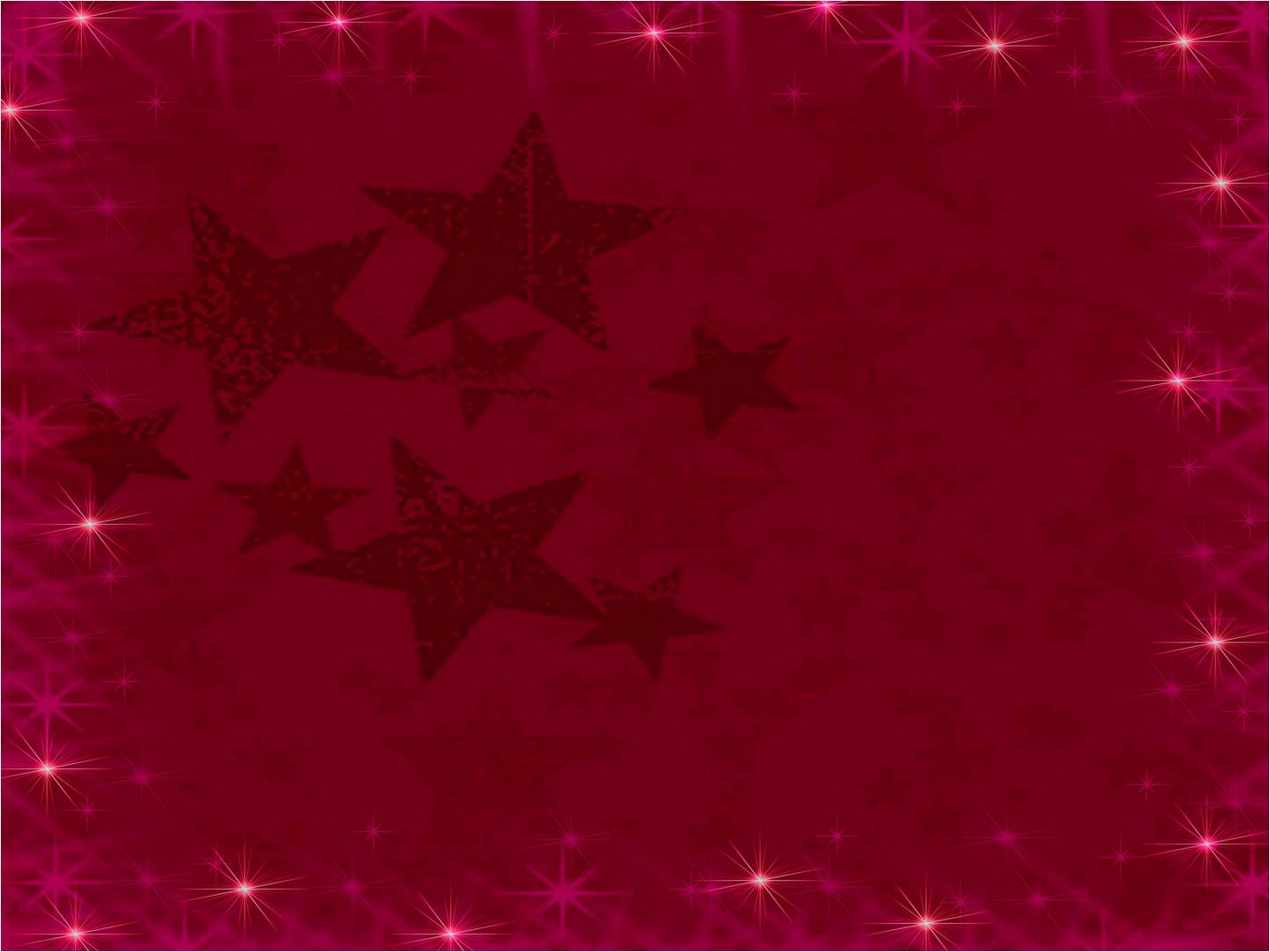 Куинджи А. И. Пятна лунного света в лесу. Зима.
 1898-1908
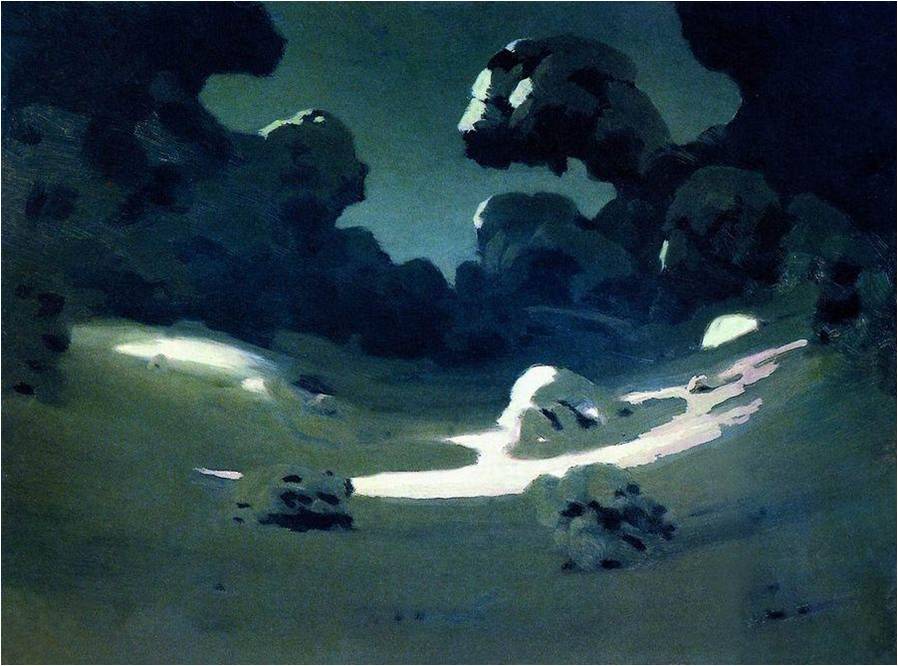 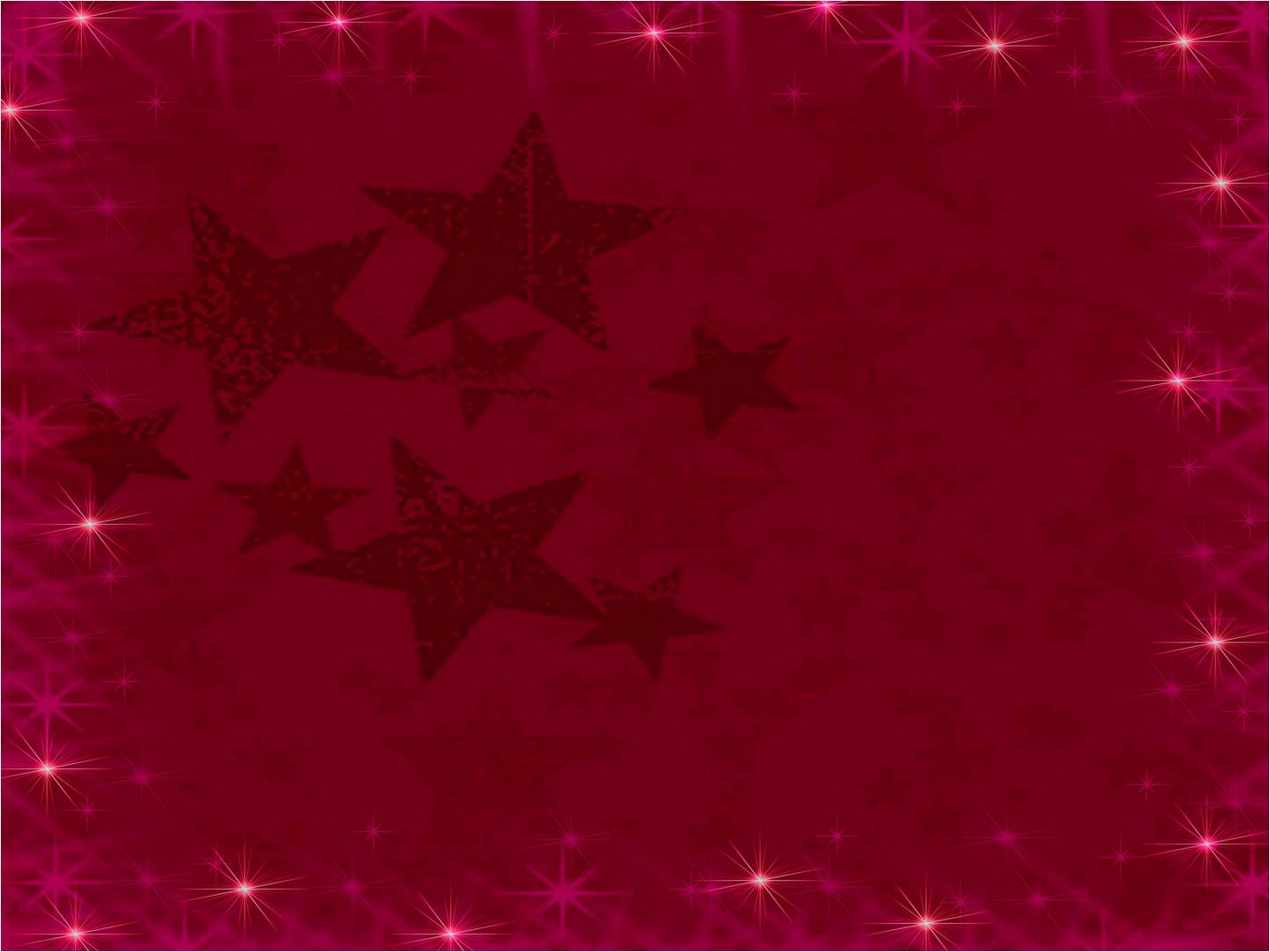 Кустодиев Б. М. Зима. Масленичное гулянье. 1919
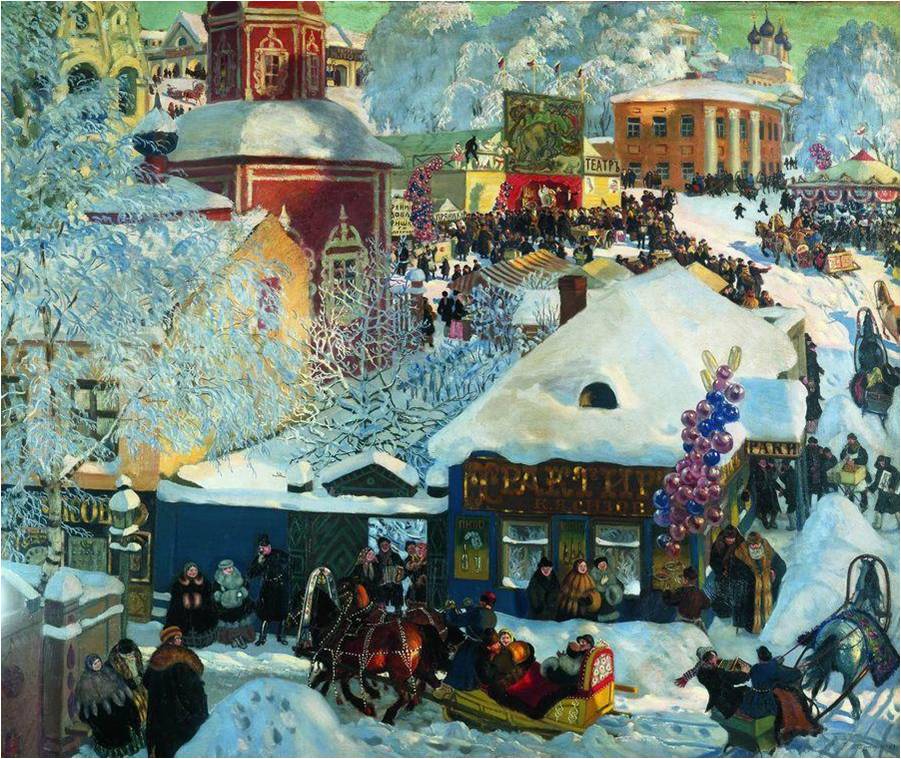 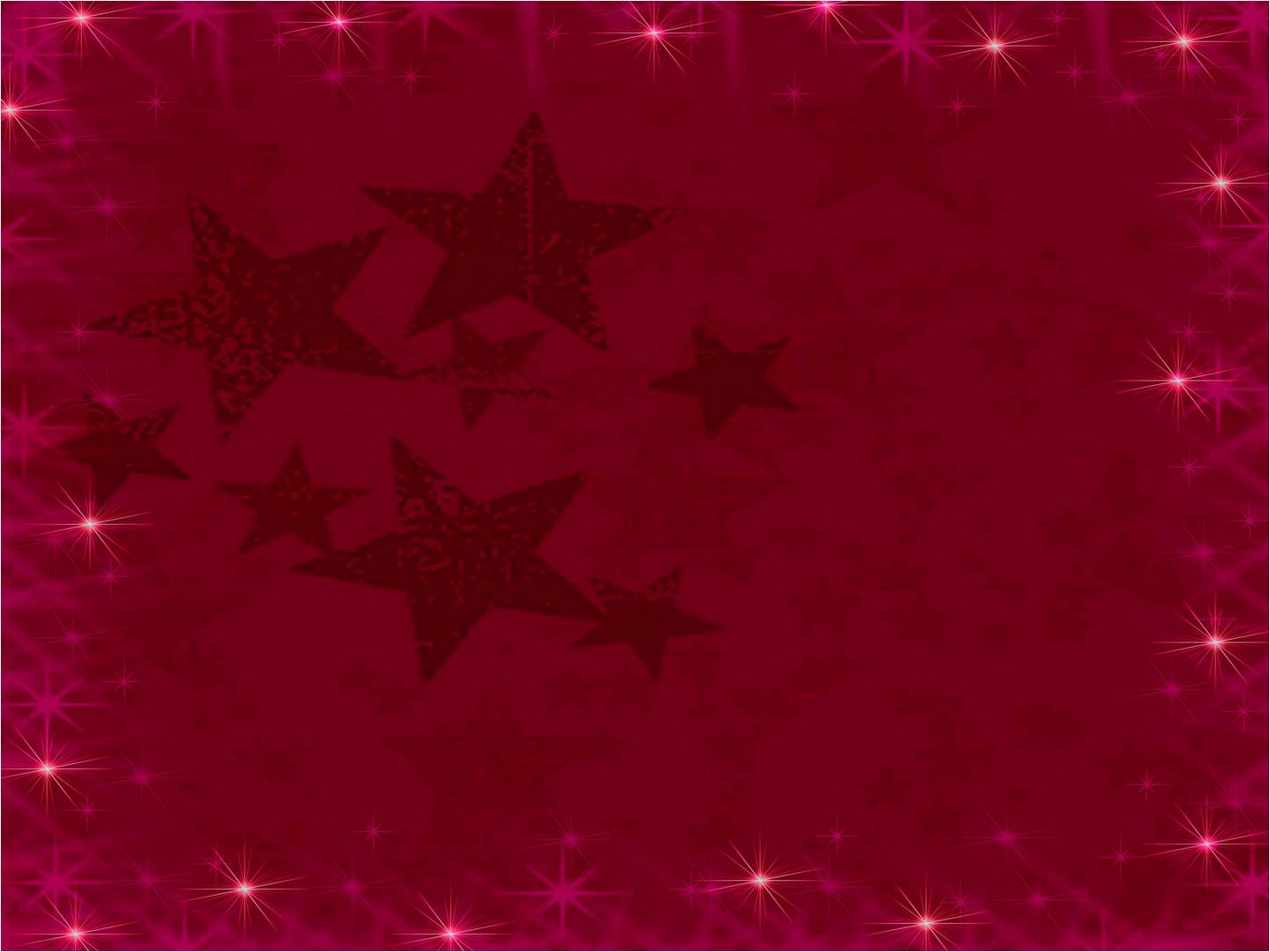 Юон К. Ф. Волшебница-зима. Лигачево. Московская губерния. 1912
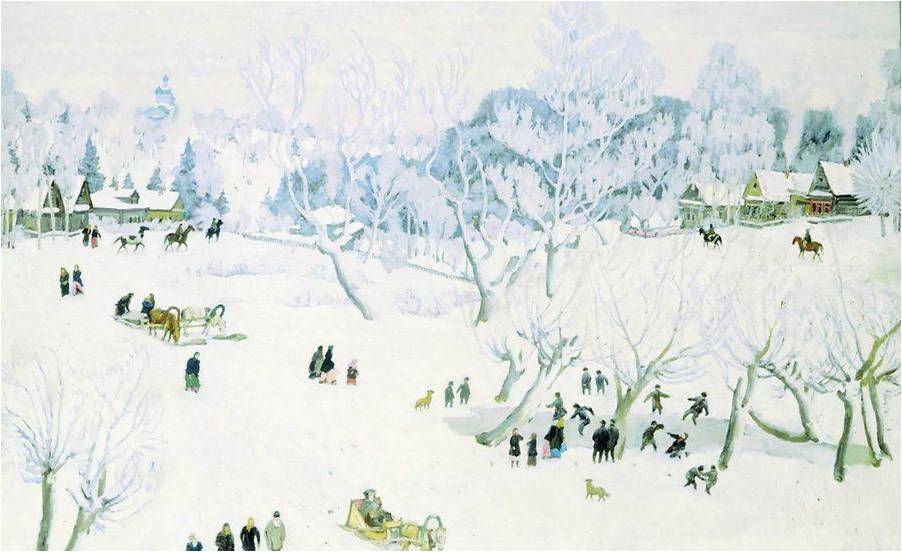 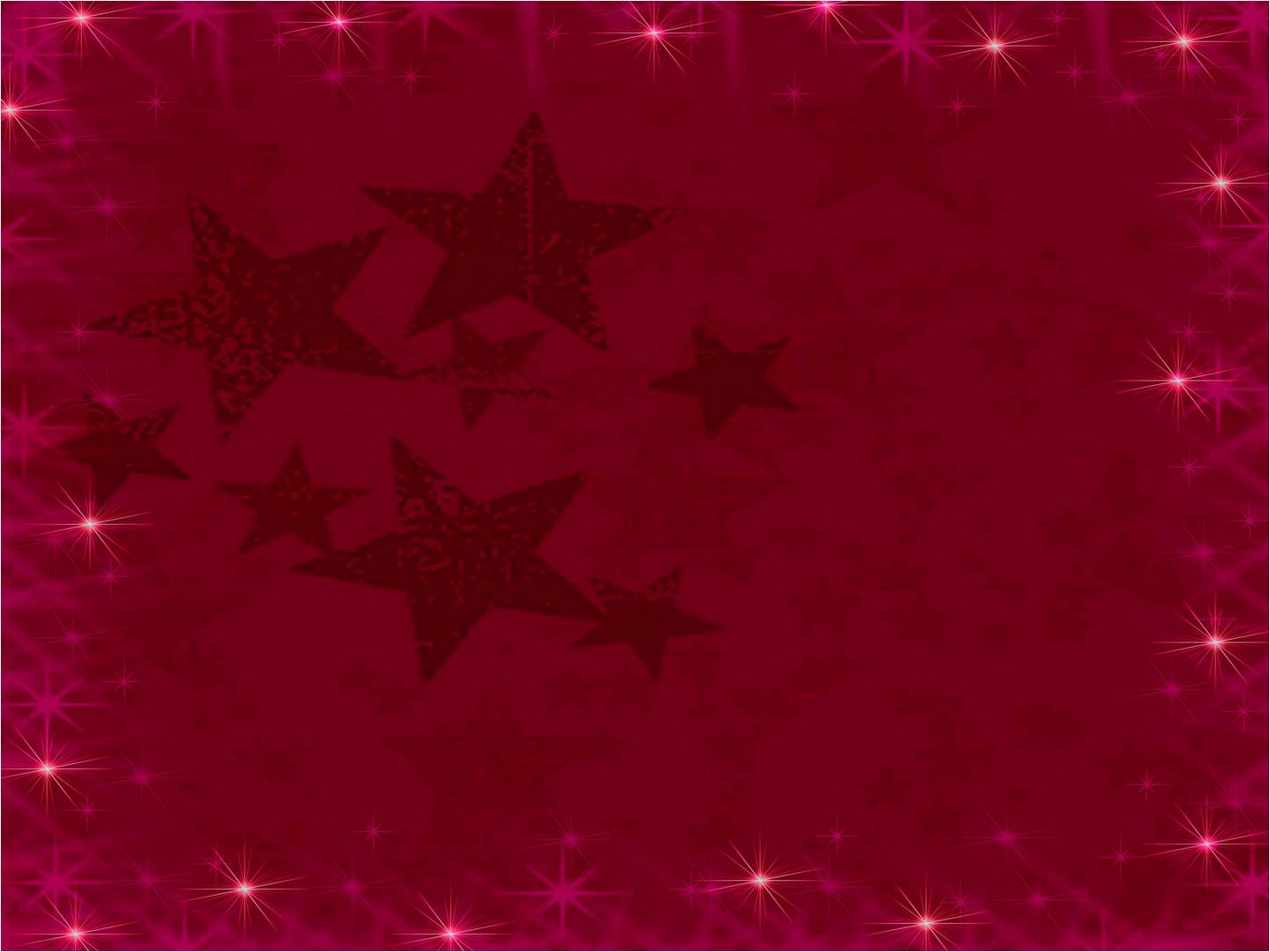 Суриков В. И. Взятие снежного городка 1891
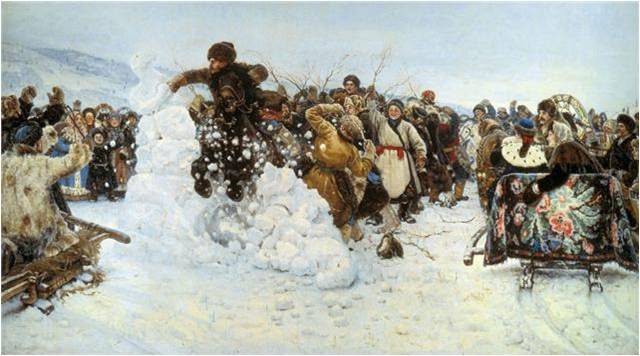 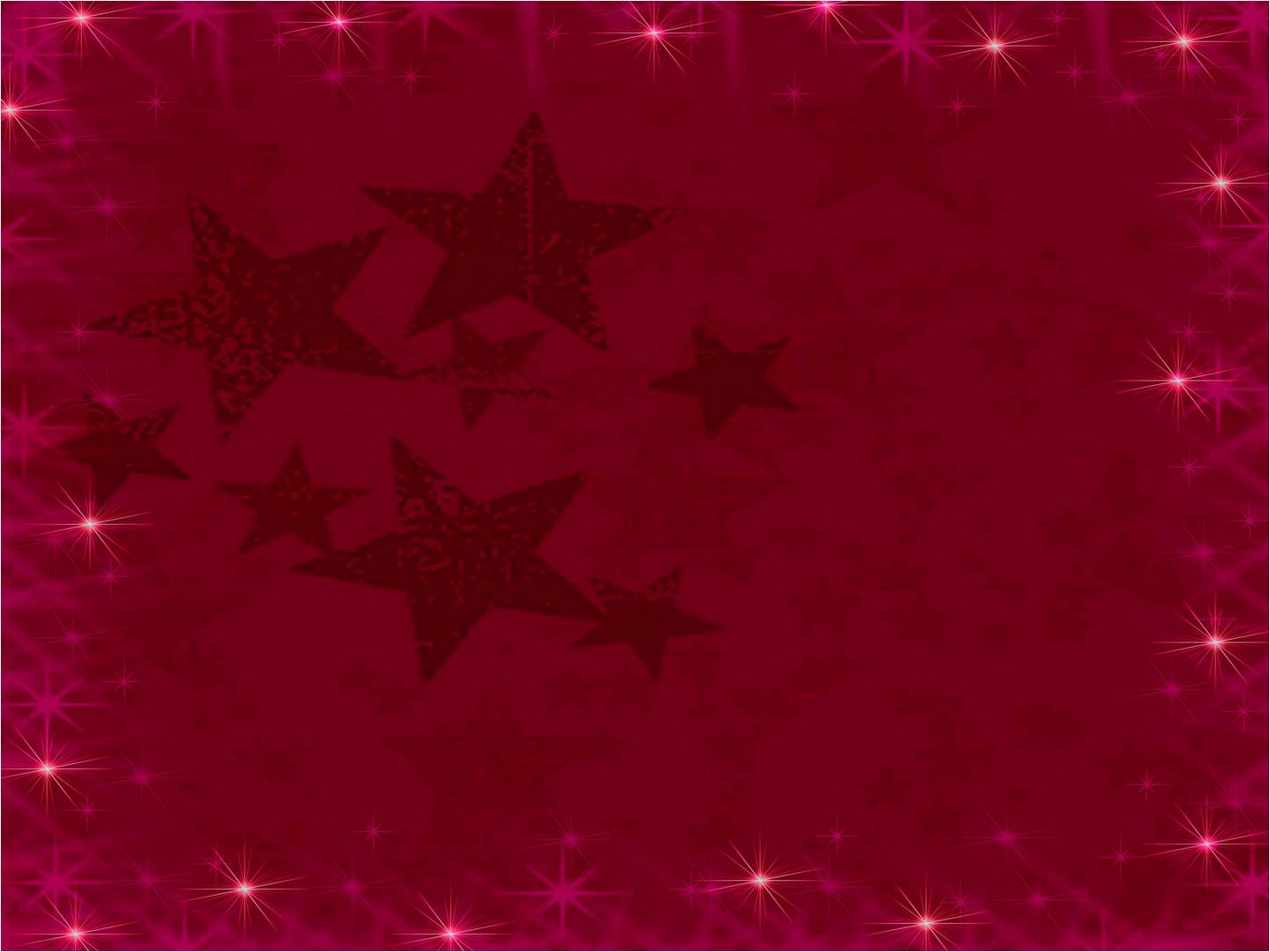 Шишкин И. И. Первый снег. 1875
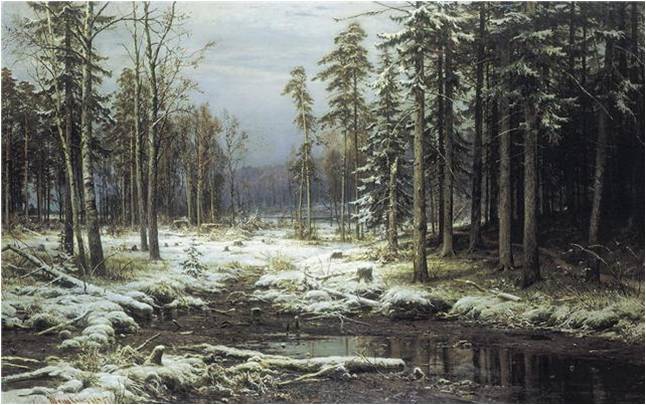 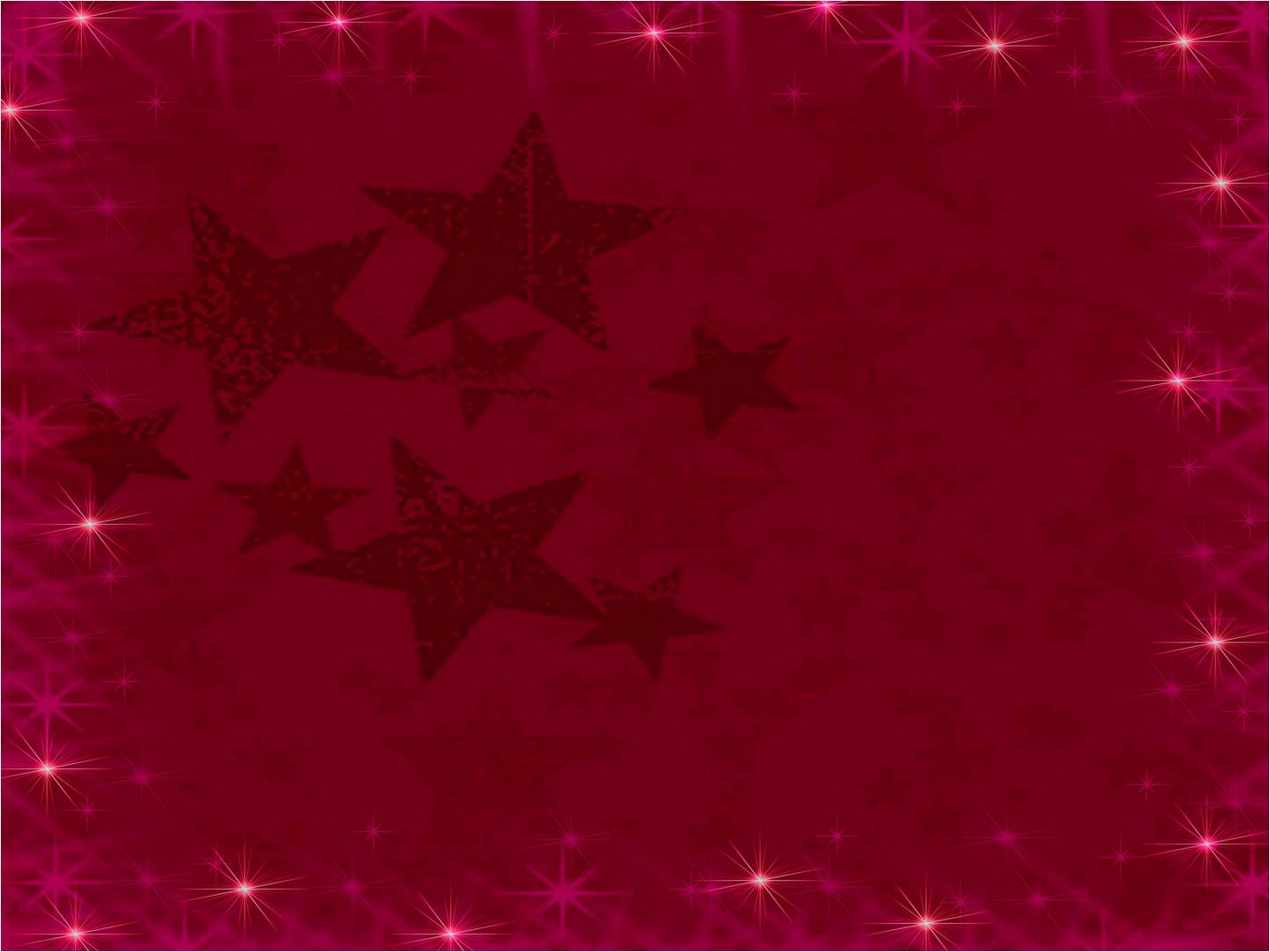 Сомов К. А. Зима. Каток. 1915
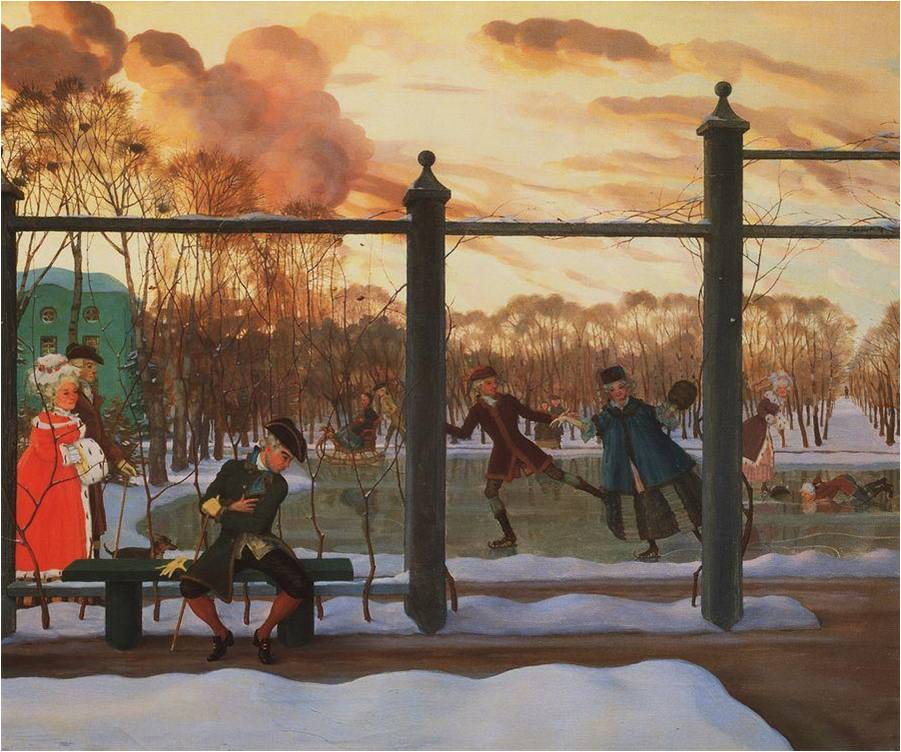 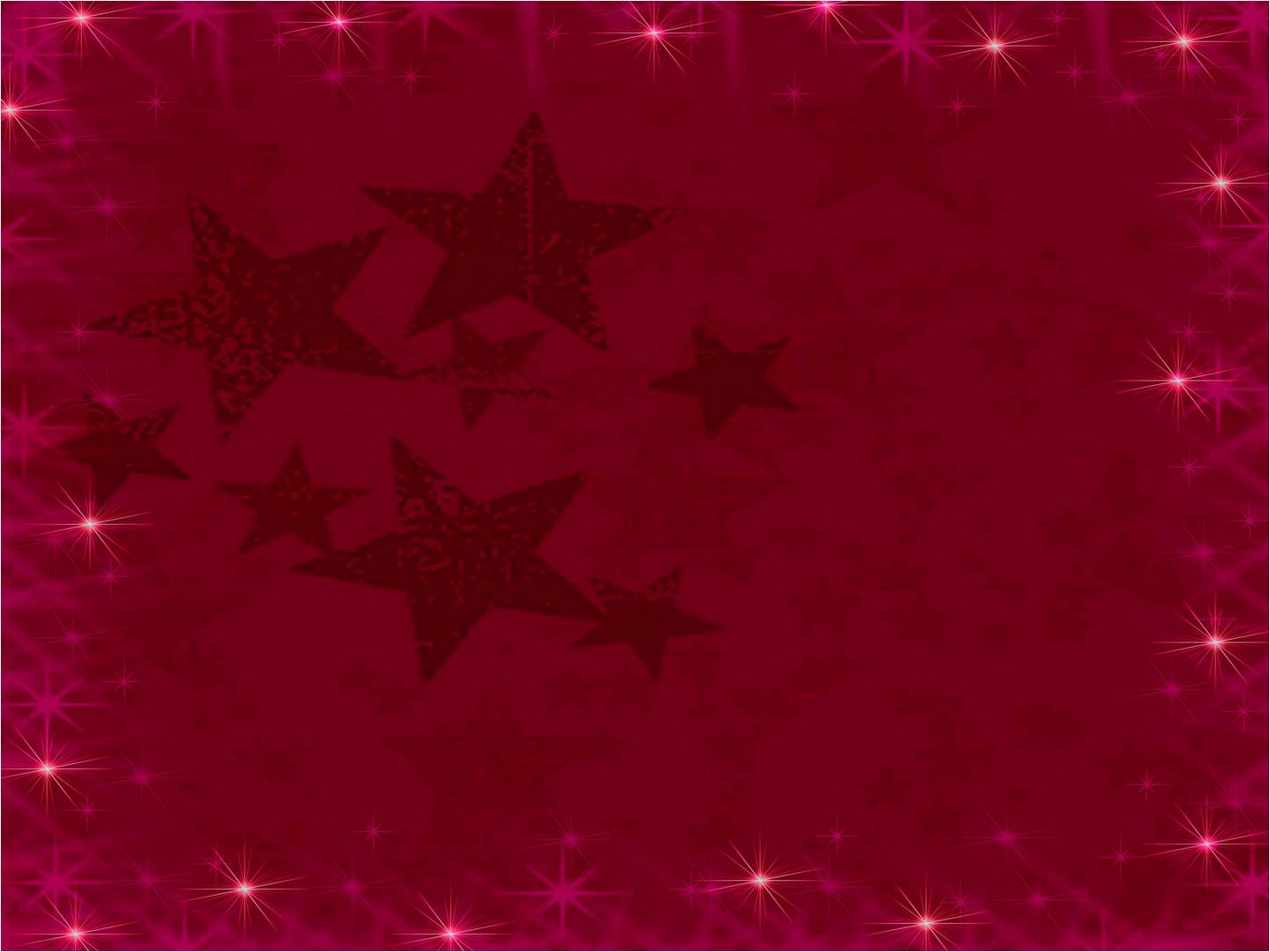 Юон К. Ф. Русская зима. Лигачево. 1947
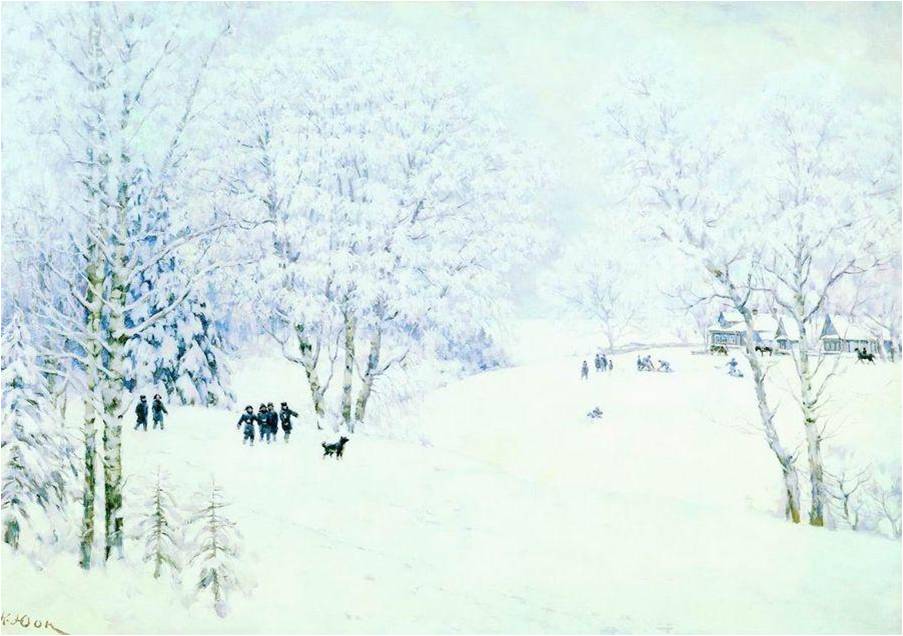 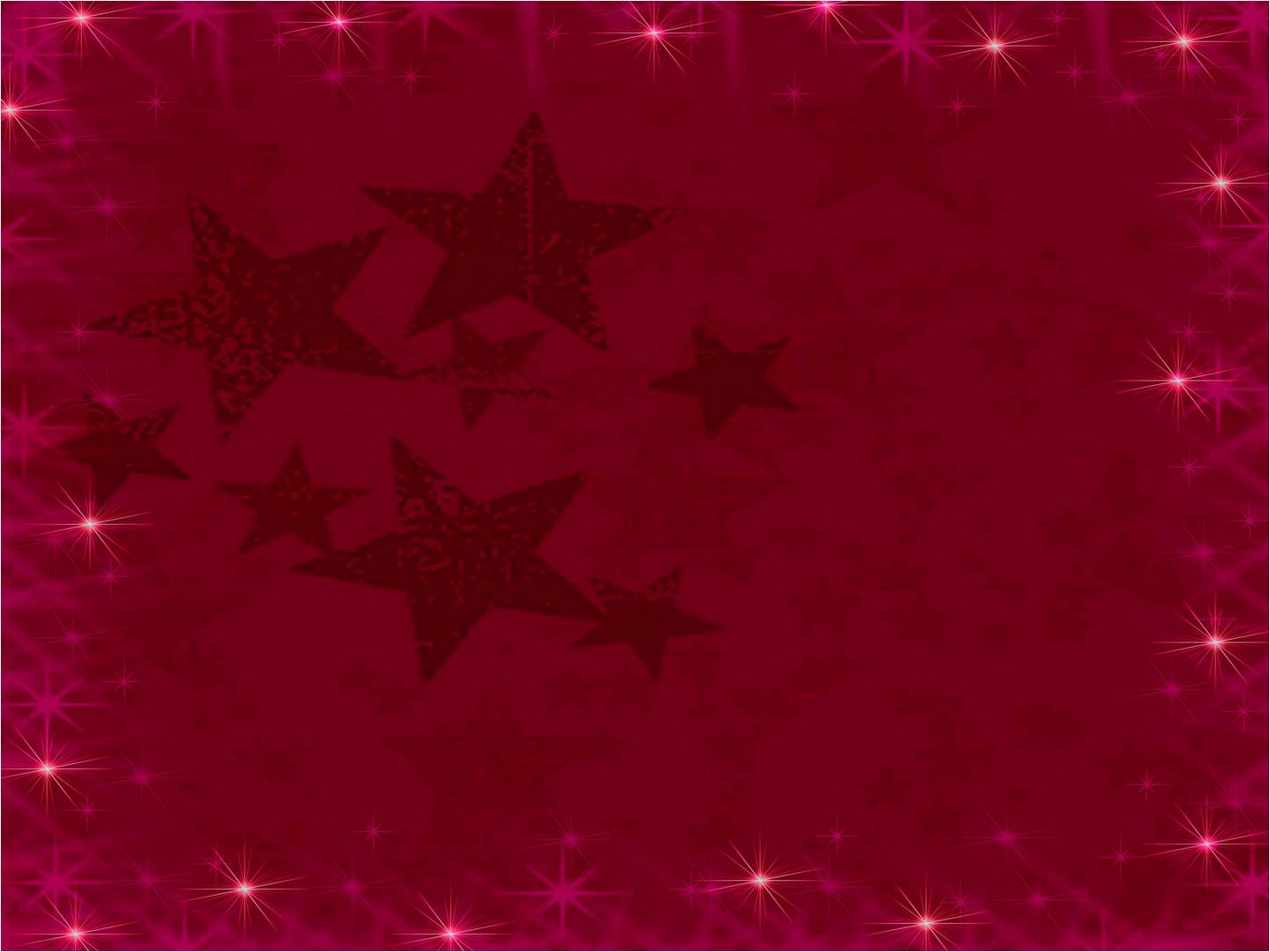 Пелевин И. А. Дети в санях. 1870
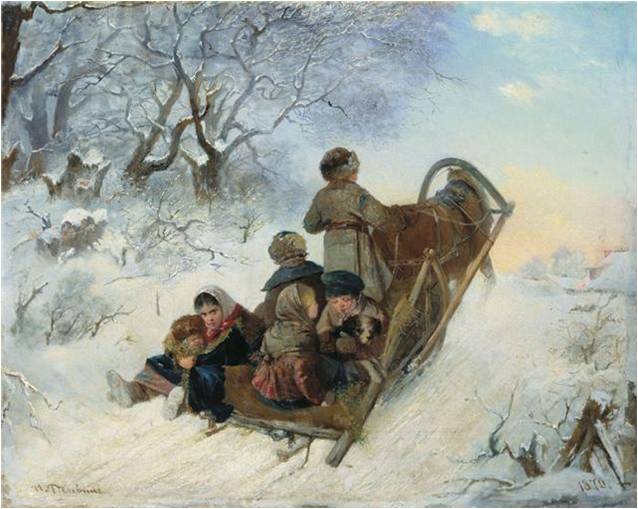